Basic Psychosocial Skills +
A short course for frontline workers in Myanmar
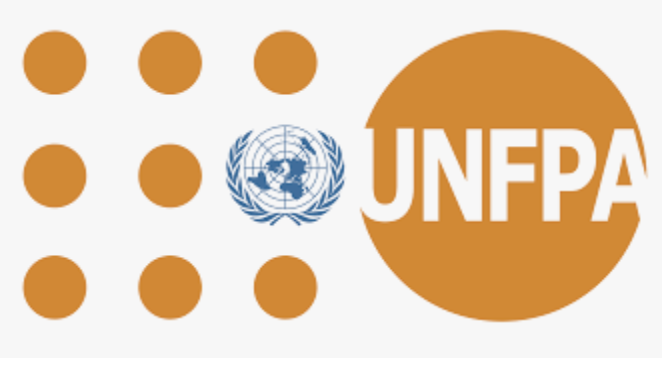 [Speaker Notes: This short course on Basic Psychosocial Skills was developed for people who are providing frontline services in Myanmar.]
This course is an adaptation of the online course “Basic Psychosocial Skills: a short course for First Responders in Sri Lanka” produced by The Asia Foundation and The Good Practice Group, with support from the Lotus Circle. The content for the Sri Lanka course (https://psychosocialskills.teachable.com/) was adapted from the Inter-Agency Standing Committee publication “Basic Psychosocial Skills: A Guide for COVID-19 Responders”.
This translation/adaptation was not created by the Inter-Agency Standing Committee (IASC). The IASC is not responsible for the content or accuracy of this translation/adaptation. Additional material has been included in this adaptation. The original English edition ‘Inter-Agency Standing Committee. Basic Psychosocial Skills: A Guide for COVID-19 Responders.’ published in 2020, shall be the binding and authentic edition: https://app.mhpss.net/resource/basic-psychosocial-skills-a-guide-for-covid-19-responders
This translation/adaptation is published under the same license as the original publication and the subsequent adaptation: CC BY-NC-SA 3.0 IGO (https://creativecommons.org/licenses/by-nc-sa/3.0/)
Pictures included in this training have been provided by UNFPA Myanmar
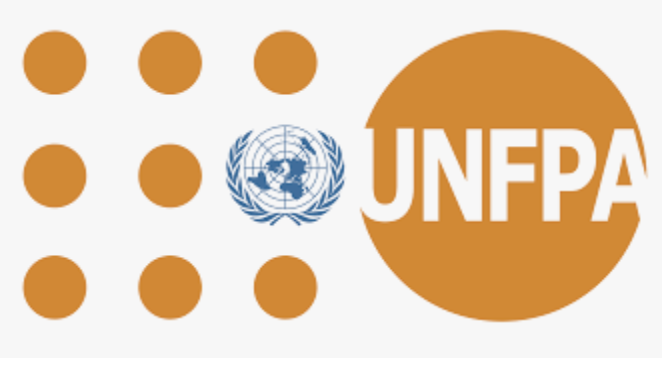 [Speaker Notes: This course is an adaptation of the online course “Basic Psychosocial Skills: a short course for First Responders in Sri Lanka” produced by The Asia Foundation and The Good Practice Group, with support from the Lotus Circle. The content for the Sri Lanka course (https://psychosocialskills.teachable.com/) was adapted from the Inter-Agency Standing Committee publication “Basic Psychosocial Skills: A Guide for COVID-19 Responders”. 

This translation/adaptation was not created by the Inter-Agency Standing Committee (IASC). The IASC is not responsible for the content or accuracy of this translation/adaptation. Additional material has been included in this adaptation. The original English edition ‘Inter-Agency Standing Committee. Basic Psychosocial Skills: A Guide for COVID-19 Responders.’ published in 2020, shall be the binding and authentic edition: https://app.mhpss.net/resource/basic-psychosocial-skills-a-guide-for-covid-19-responders

This translation/adaptation is published under the same license as the original publication and the subsequent adaptation: CC BY-NC-SA 3.0 IGO (https://creativecommons.org/licenses/by-nc-sa/3.0/)

Pictures included in this training have been provided by UNFPA Myanmar]
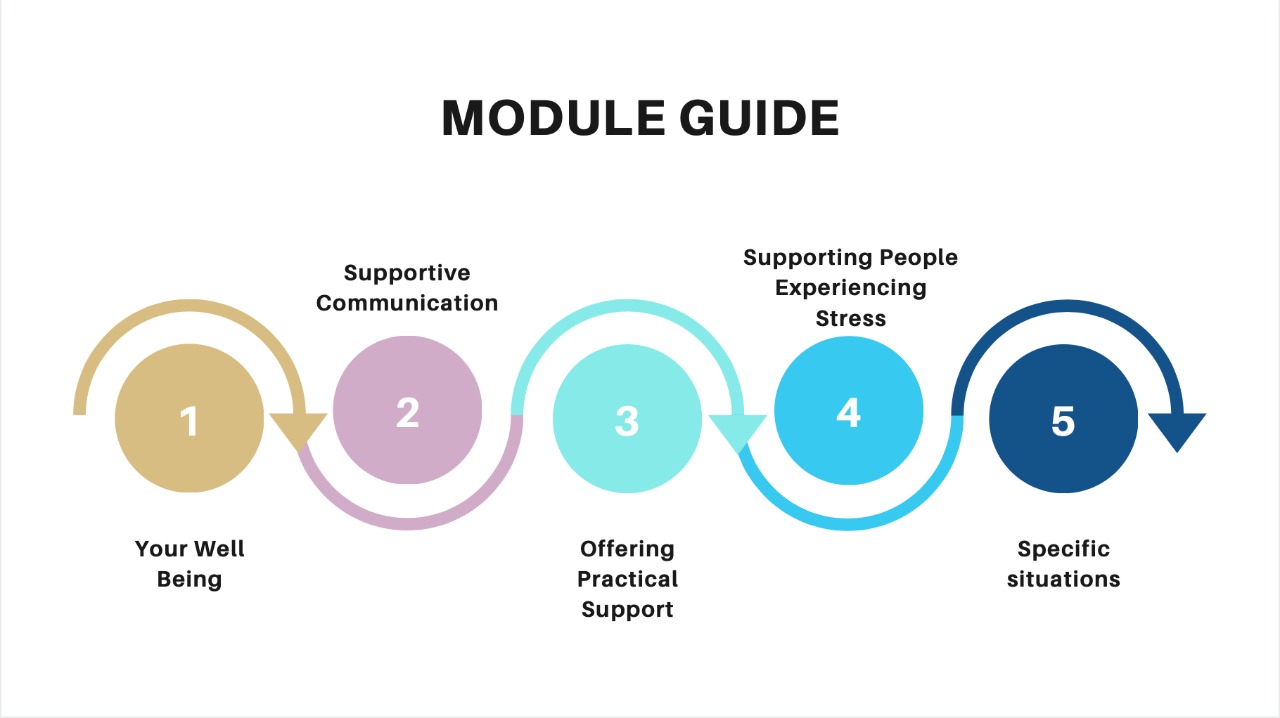 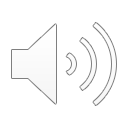 [Speaker Notes: This course consists of five modules: Your Wellbeing, Supportive Communication in Everyday Interactions, Offering Practical Support, Supporting People who are Experiencing Stress and Helping People in Specific Situations. 
 
The topics explored in these modules are primarily designed to support frontline workers as these skills can also applied to community and personal crisis situations.]
Module 2
2.1 Supportive communication in everyday interactions: An Introduction
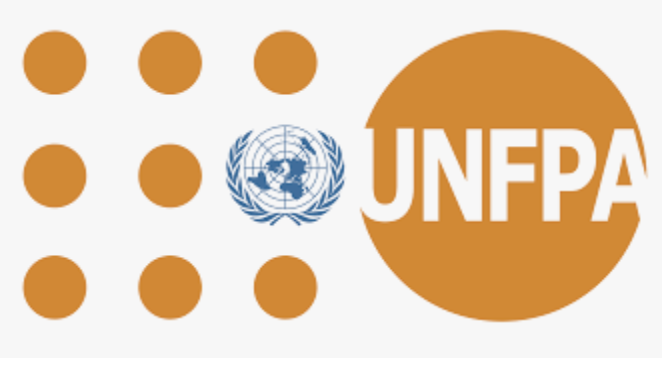 [Speaker Notes: Welcome to the second module of Basic Psychosocial Skills for frontline workers. In this module we will be discussing ‘Supportive Communication in Everyday Interactions’. We will look at what supportive communication is and how you as a first responder can use these skills in your everyday interactions.]
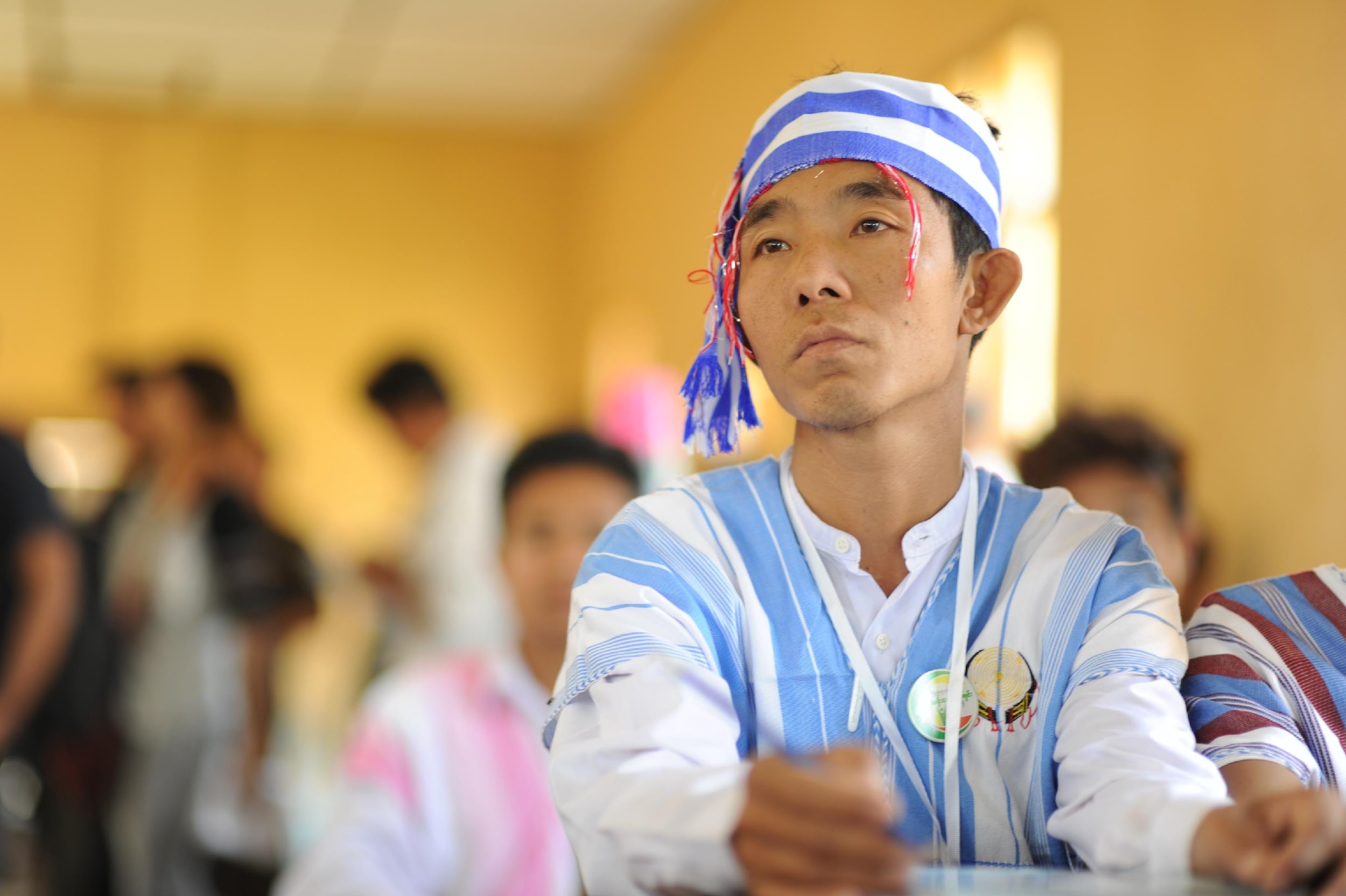 The COVID-19 pandemic is a crisis that will cause many people to feel isolated, scared and confused. Anyone, from your colleague to your neighbour who lives next-door, could be experiencing such feelings.
[Speaker Notes: During any crisis situation people can be exposed to a lot of stress. Many people can feel scared, worried, confused and isolated. Anyone from your colleague to your neighbour, could be experiencing such feelings. Through your interactions with others, you can support the people around you to feel better and improve their well-being. 
In this module you will learn how you can support others and help them to feel better through your everyday interactions.]
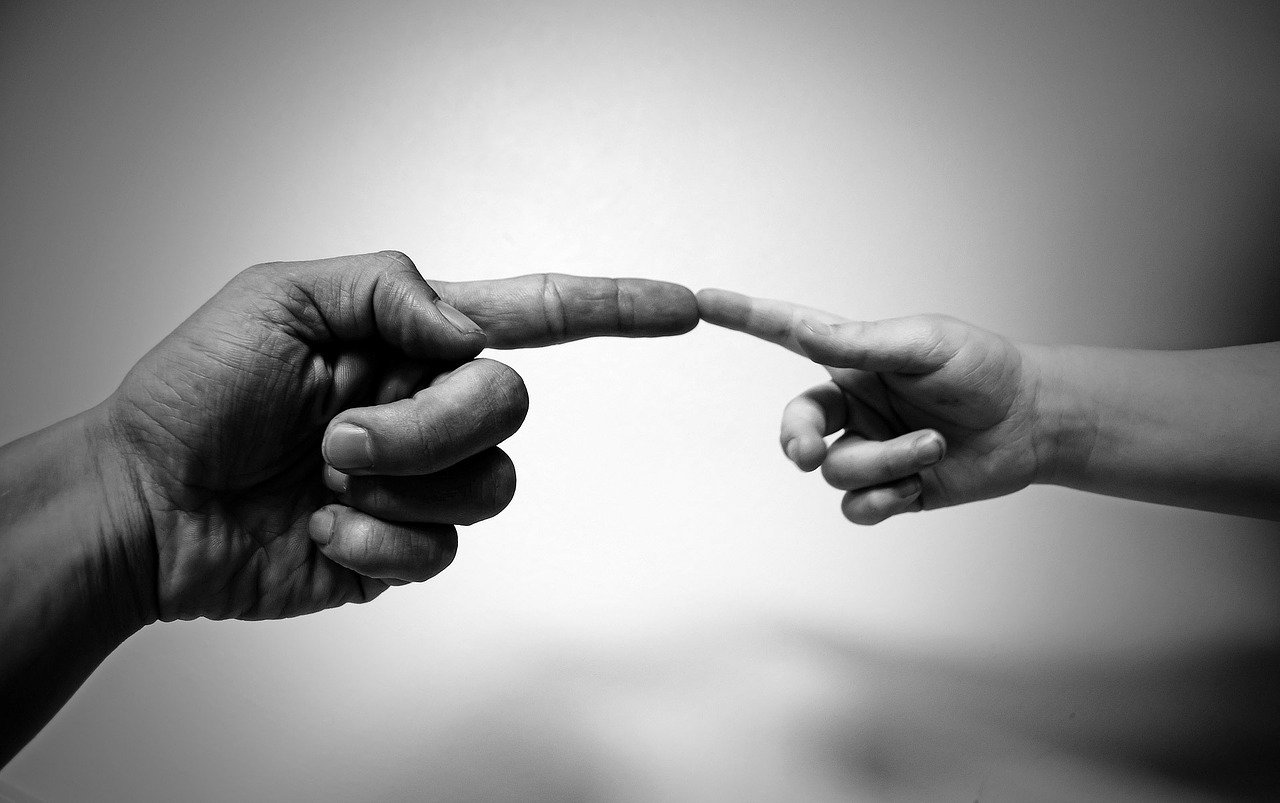 Think about a time when you felt supported by someone who you just met.
[Speaker Notes: Now take a moment to think about a time when you felt supported by someone who you just met.]
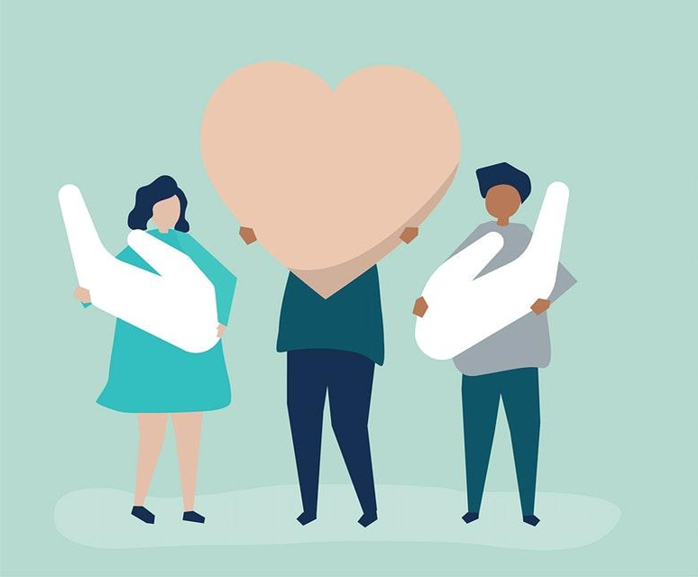 What did the person do to make you feel supported?
Think of their behaviour towards you, that helped you feel to be better.
[Speaker Notes: What did the person do to make you feel supported?  
Think of their behaviour towards you that helped you feel better?
How did they speak to you? How did they hold themselves physically?]
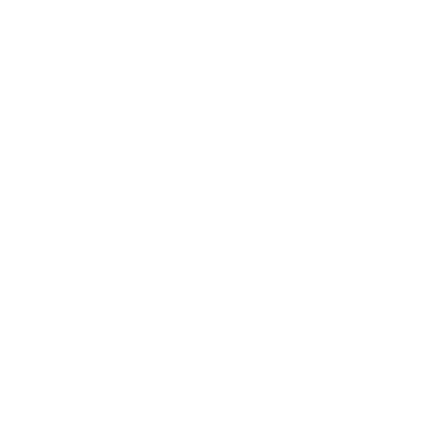 Communication Skills are Key!
Communication skills play an important role in our daily lives and in relating to others. It is easy to forget this sometimes. Therefore it is important to use them well, particularly when helping those in distress.
[Speaker Notes: Communication skills are very important. Communication plays an important role in our daily lives. It is easy to forget that these skills help us in relating to others. Especially when helping people in distress these skills need to be used well.]
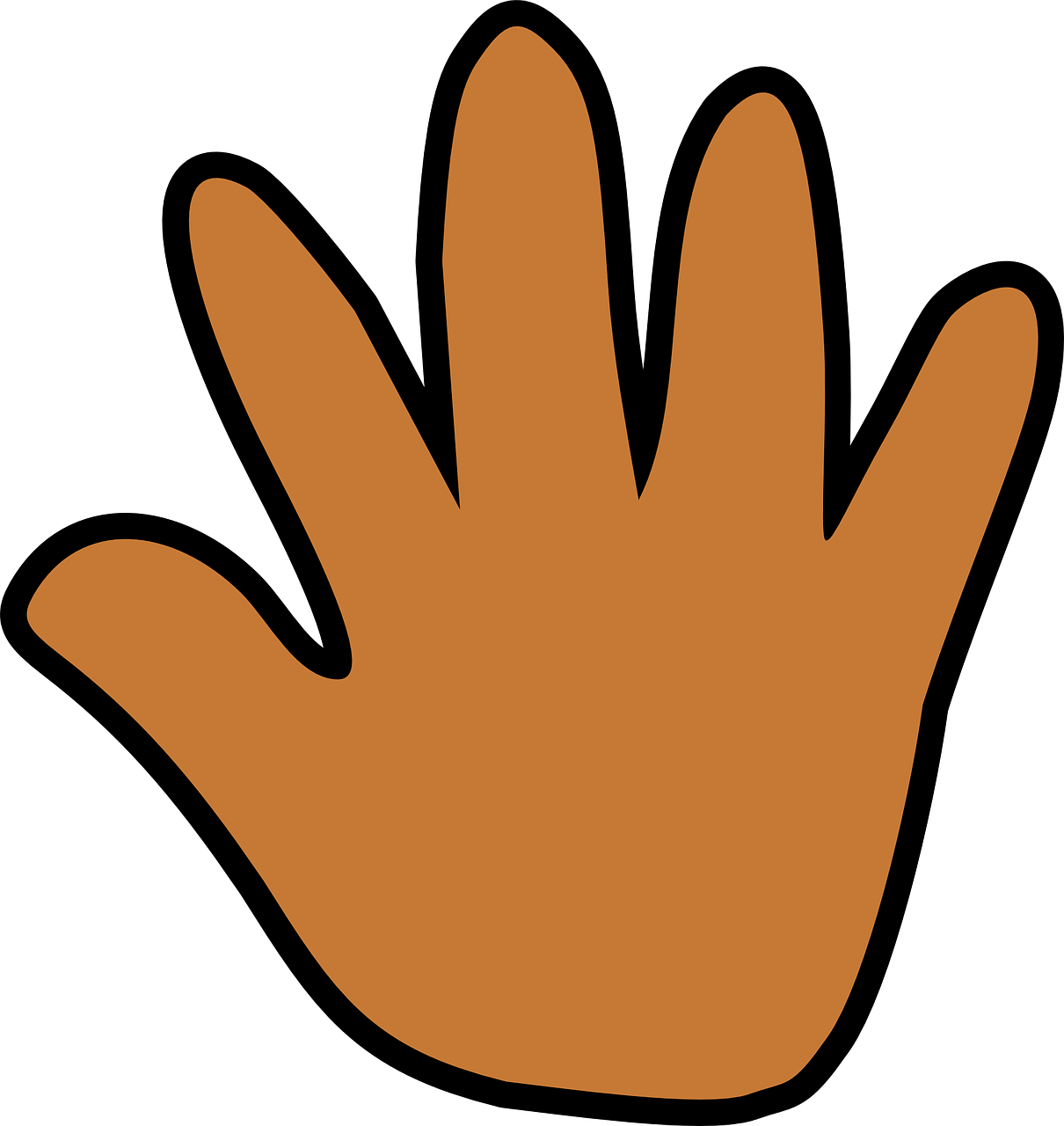 Good communication does not only depend on what you say. There are other things you need to pay attention to, including your tone of voice, posture and how you introduce yourself
[Speaker Notes: Communication is not only what you say. When you interact with someone there are other thing you need to pay attention to as well. 
These include your tone of voice, your body posture, and  how you introduce and initiate your conversation.]
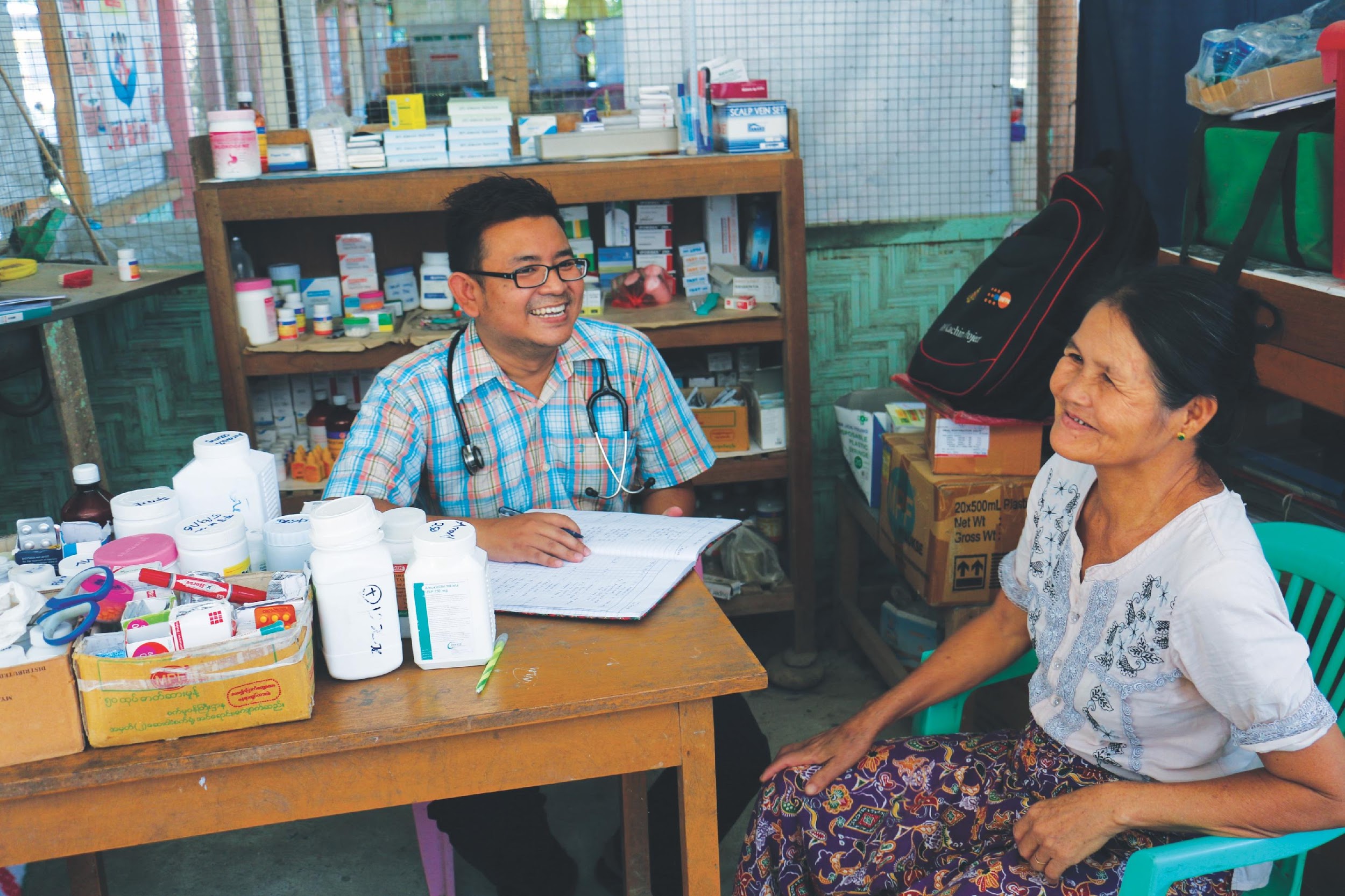 The way in which you present yourself can affect the way people respond to you
[Speaker Notes: How you present yourself in everyday interactions can have an impact on how people respond to you]
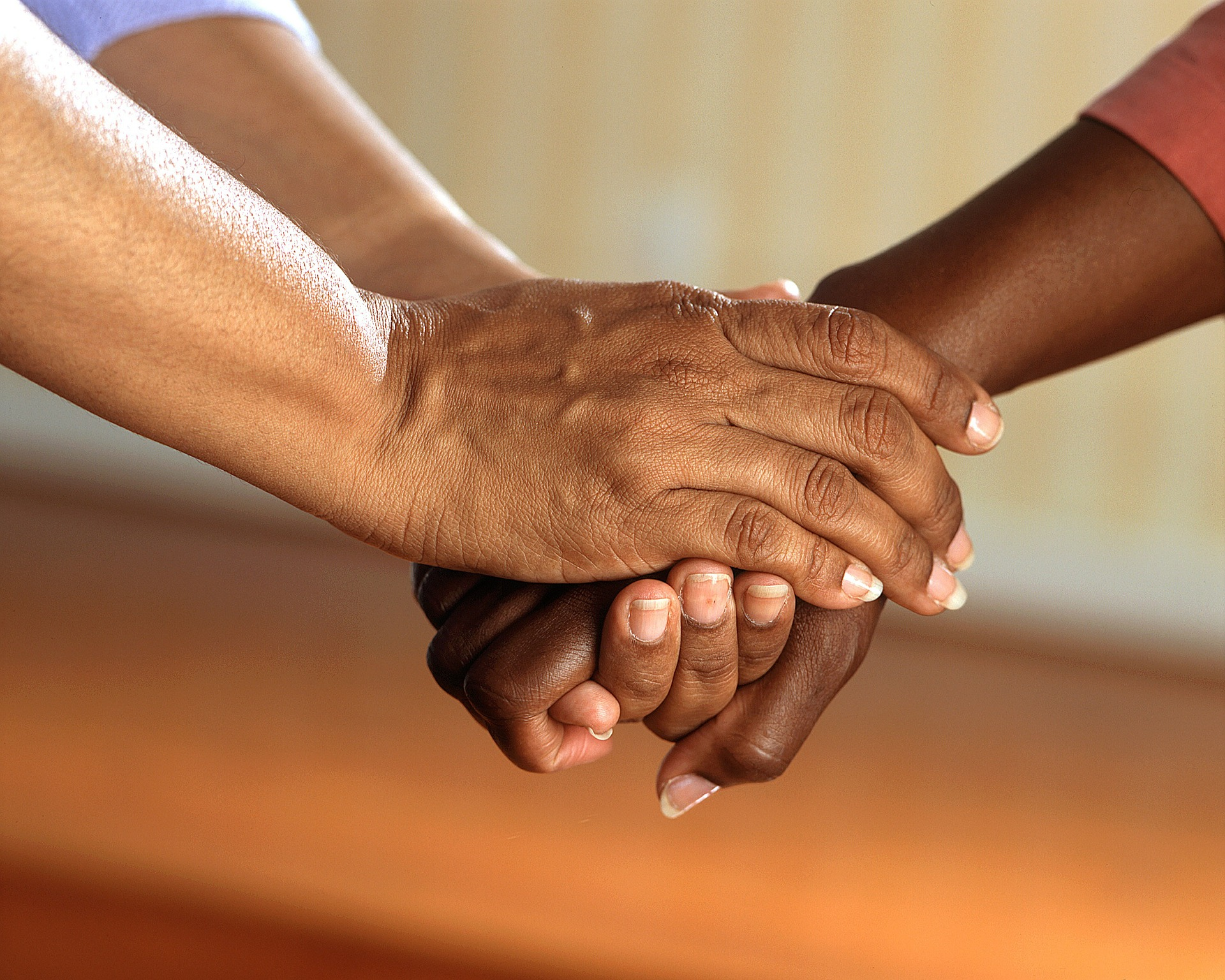 IT DEPENDS ON WHETHER
You seem trustworthy

They feel comfortable talking to you

Both you and the person you are helping are in a supportive environment
[Speaker Notes: People’s response towards you depends on whether
you seem trustworthy
Whether they feel comfortable in talking to you
And whether you and the person you are helping are in a supportive environment]
What should you do first?
[Speaker Notes: So, What do you have to do first when you are supporting someone in distress?]
For a person to feel supported by you, they first need to trust you and feel comfortable with you. You could pave the way for this to happen by beginning the conversation with the person you’re helping in a respectful and humble way.
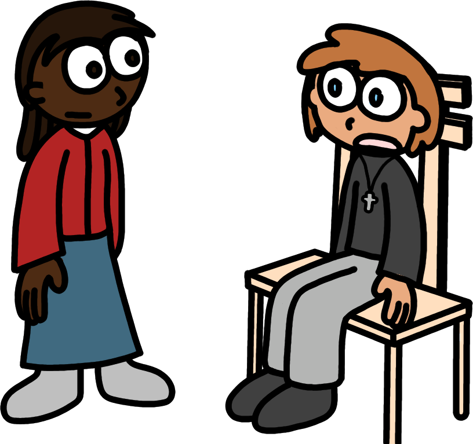 This Photo by Unknown author is licensed under CC BY.
[Speaker Notes: Trust helps us to interact with people we come across in our daily lives. For a person to feel supported by you, they first need to trust you and feel comfortable with you.
To build trust and comfort, you could begin the conversation in a respectful and humble manner.]
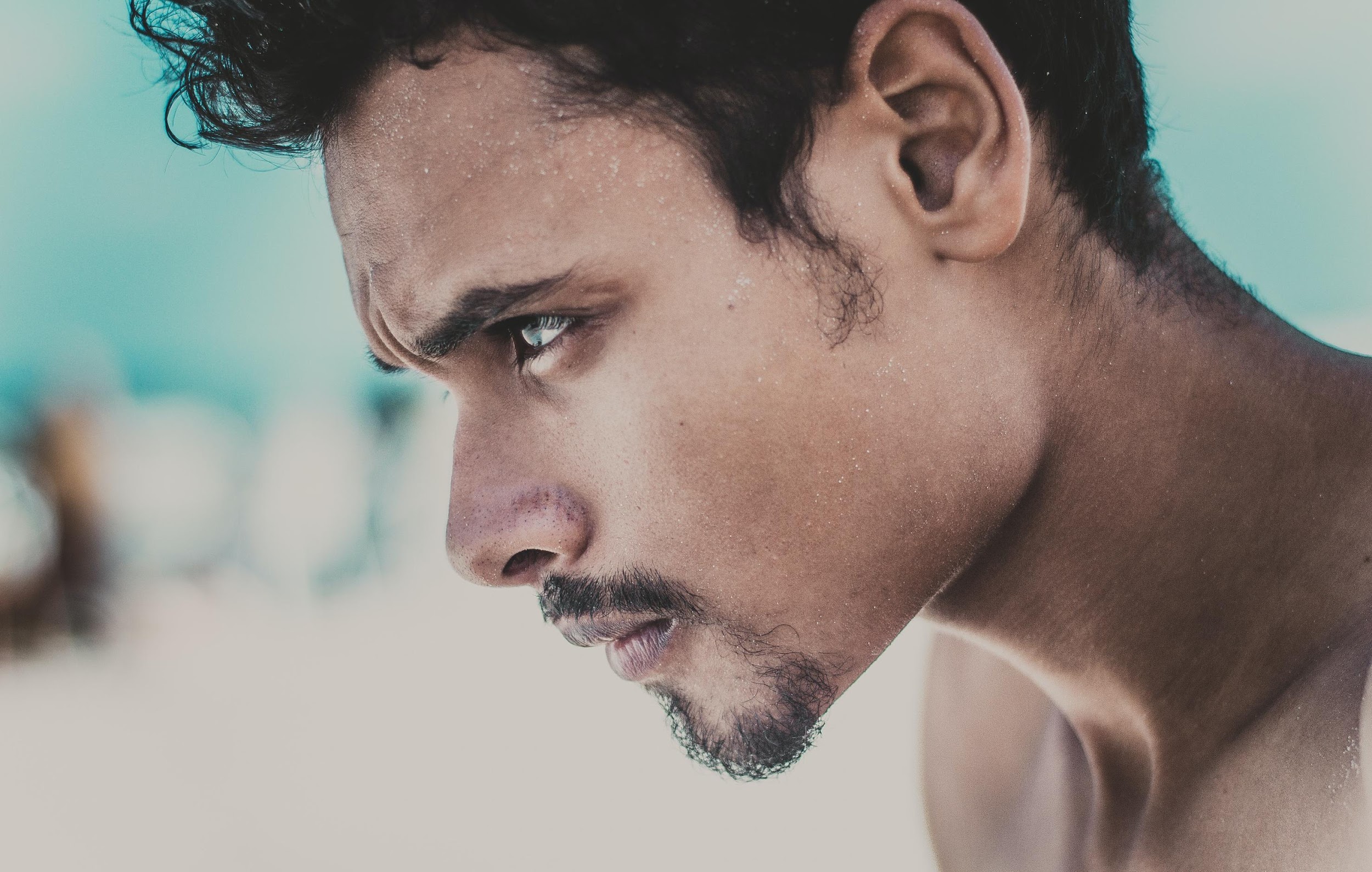 Even if someone is aggressive or confused, being respectful is a useful approach to use, and might even help to ease a tense situation.
[Speaker Notes: Being respectful is a useful approach to take. This might even help to ease a tense situation. Someone who is aggressive or confused may feel comfortable talking to you when you show respect.]
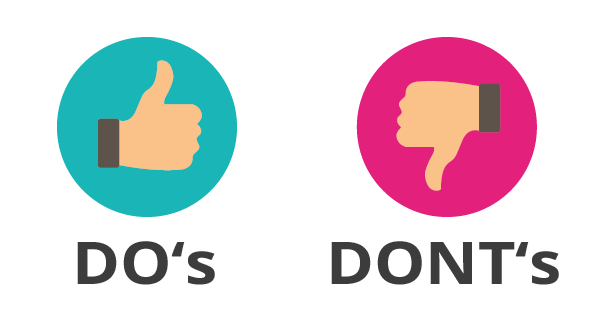 Some Do's and Don'ts
[Speaker Notes: Here are some do’s and don’ts that you can observe for better communication when supporting others.]
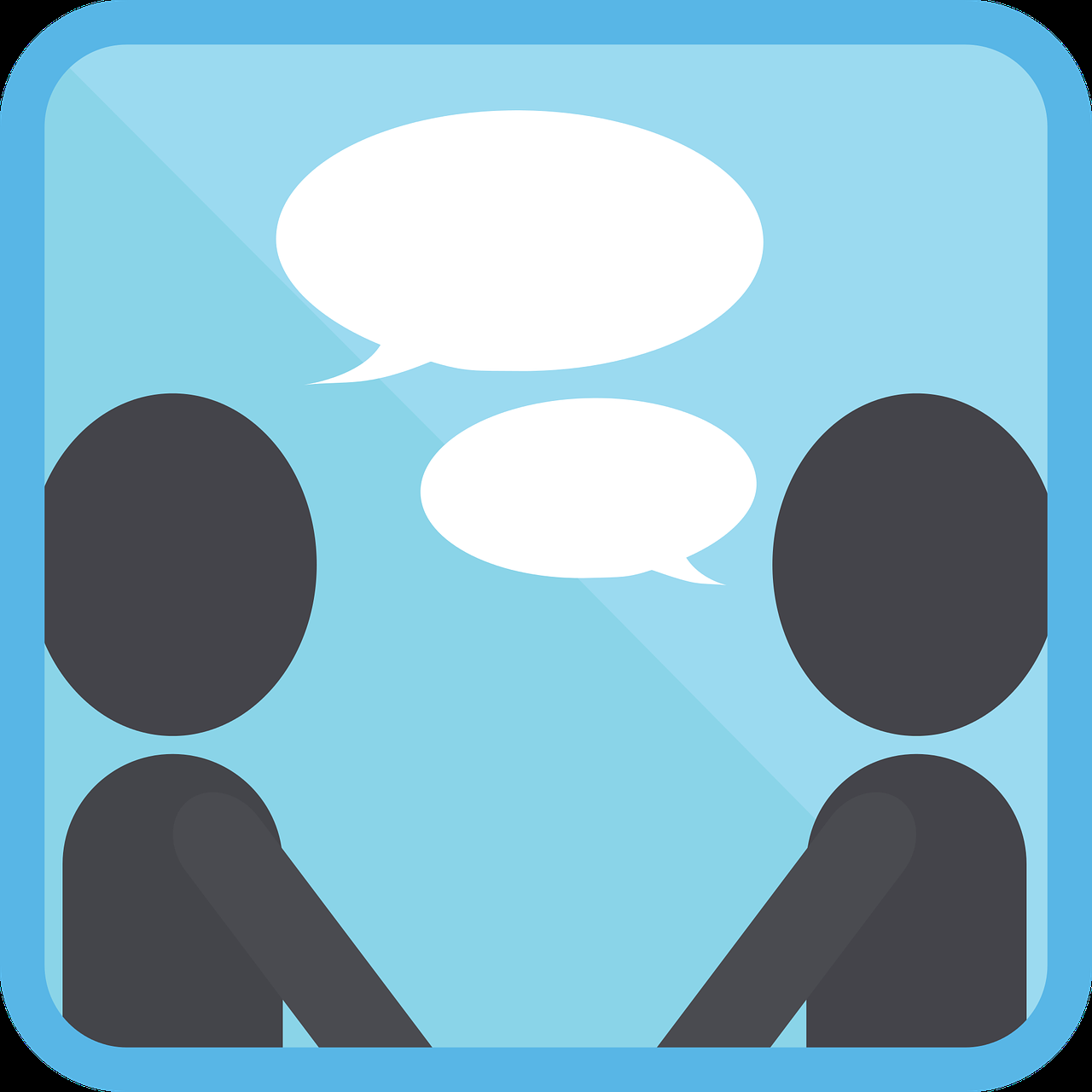 1. Keep an open, relaxed posture
Don’t cross your arms
[Speaker Notes: Keep an open and relaxed posture, and don’t cross your arms or be uncomfortable]
2. Look at the person when you speak with them
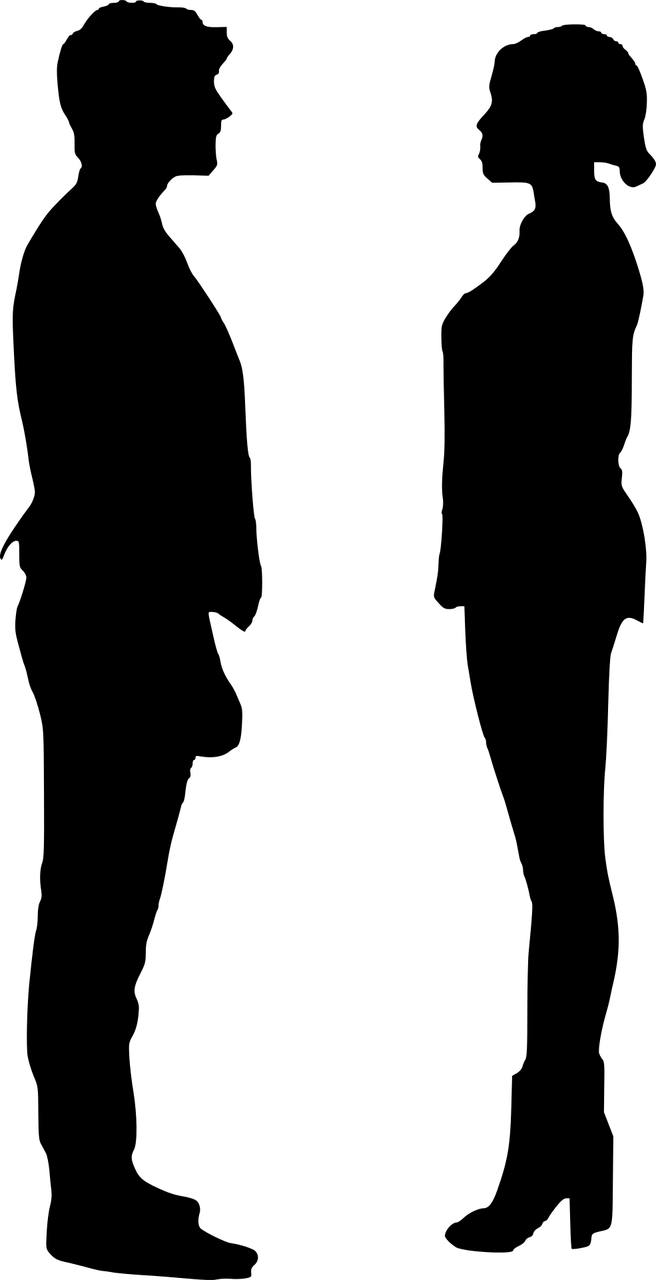 Don’t look away, down at the floor or at your phone
[Speaker Notes: Look at the person when you speak with them and don’t look away or down at the floor or at your phone]
3. Use culturally appropriate eye contact to support the person to feel relaxed and heard
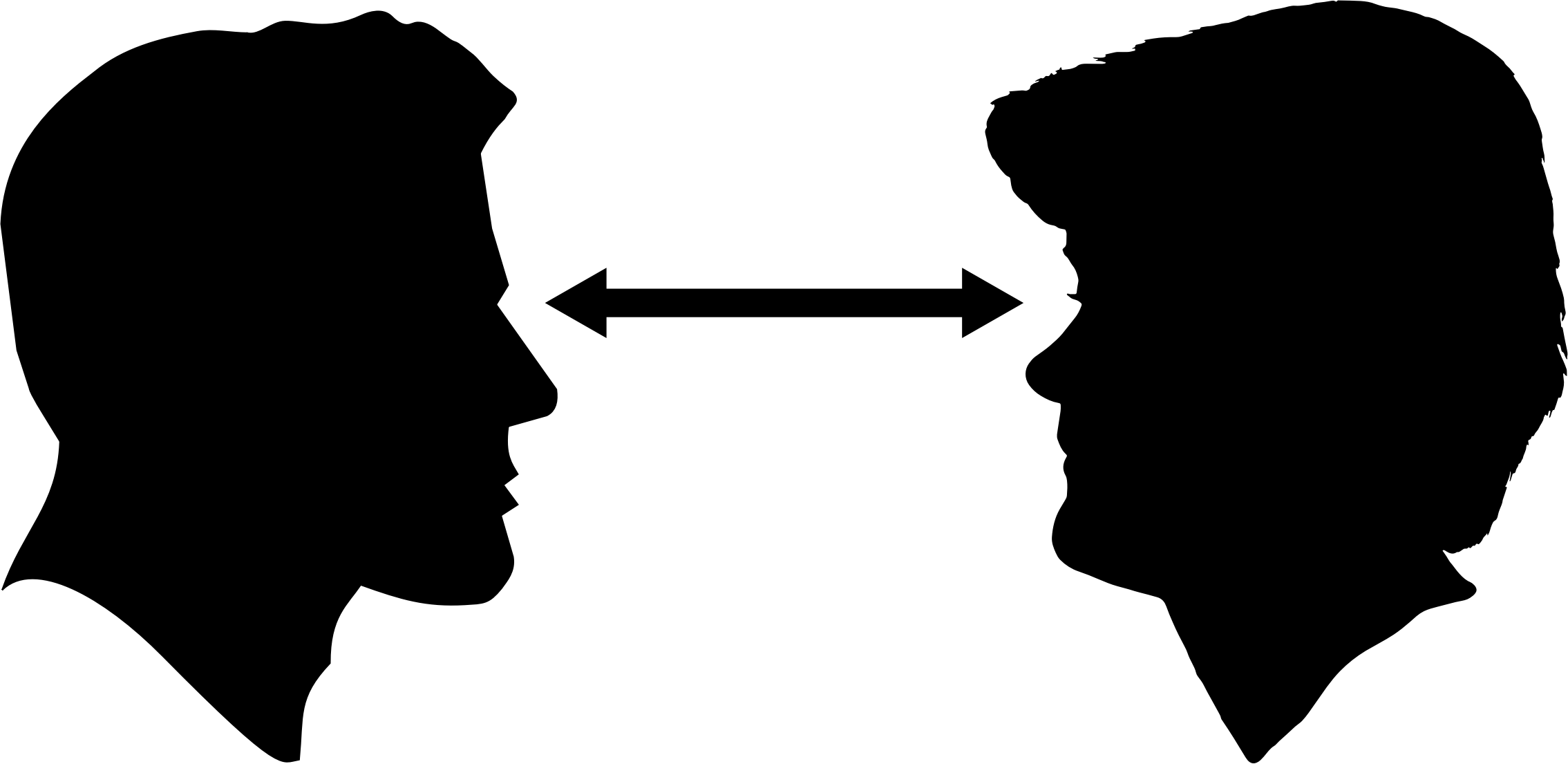 Don’t use culturally inappropriate eye contact, e.g. stare at the person
[Speaker Notes: Use culturally appropriate eye contact to support the person to feel relaxed and heard. Don’t use culturally inappropriate eye contact, e.g. stare at the person]
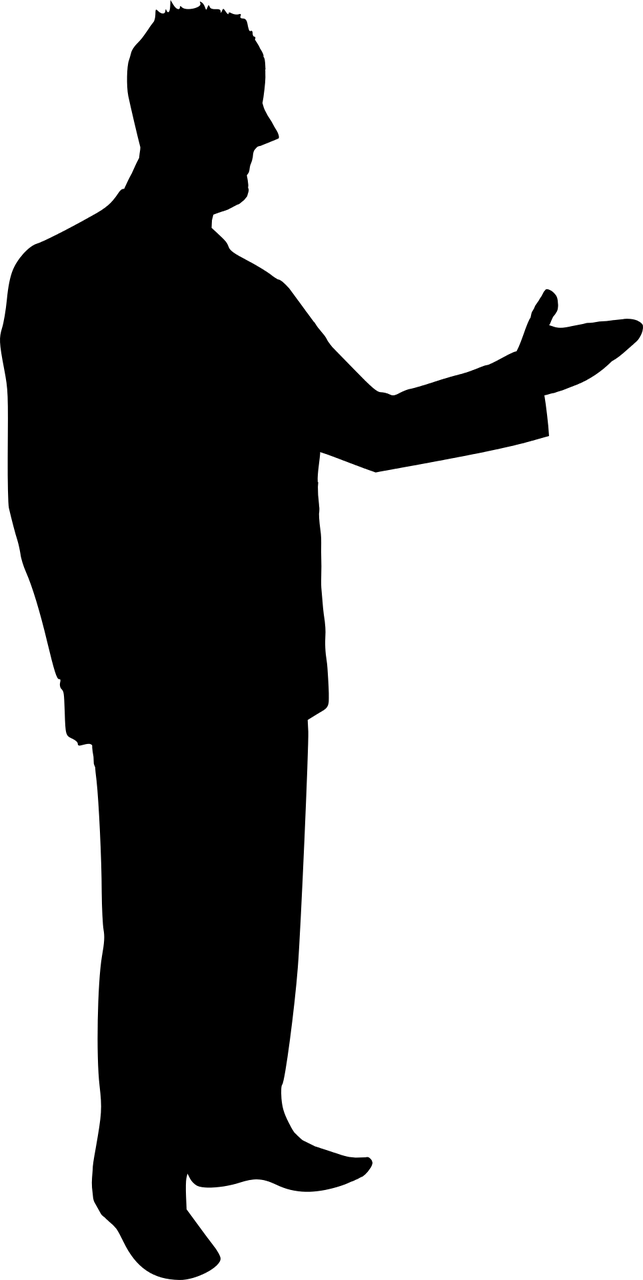 4. Clearly introduce yourself- your name and role (use simple, clear language and try not to use technical words)
With children, use child-friendly words particularly for girls and boys at risk. 
Don’t assume that the person knows who you are or what your role is in the response
[Speaker Notes: Clearly introduce yourself, say your name and your role in simple and clear language without using technical words. With children, use child-friendly words particularly for girls and boys at risk
Don’t assume that the person will know who you are or what your role is in the response.]
5. Maintain a calm and soft tone of voice with a moderate volume
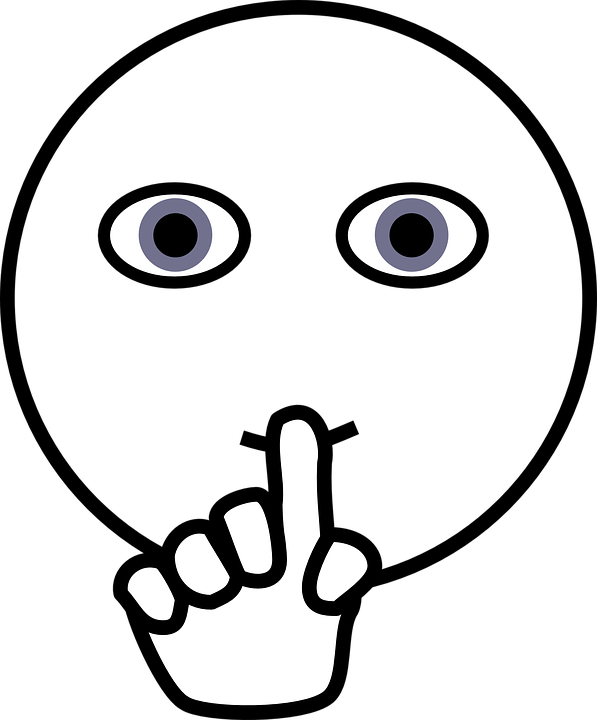 Don’t shout or speak very quickly
[Speaker Notes: Maintain a calm and soft tone of voice with a moderate volume and don’t shout or speak very quickly. Many people in a crisis situation can experience distress which often makes it hard for them to understand what is happening and can be more confused then in normal situations. Be patient with them and make sure they are understanding what you are saying.]
6. If the person cannot see your face, try to have a photo of yourself attached onto your clothing (e.g. if you are using personal protective equipment (PPE) like a mask)
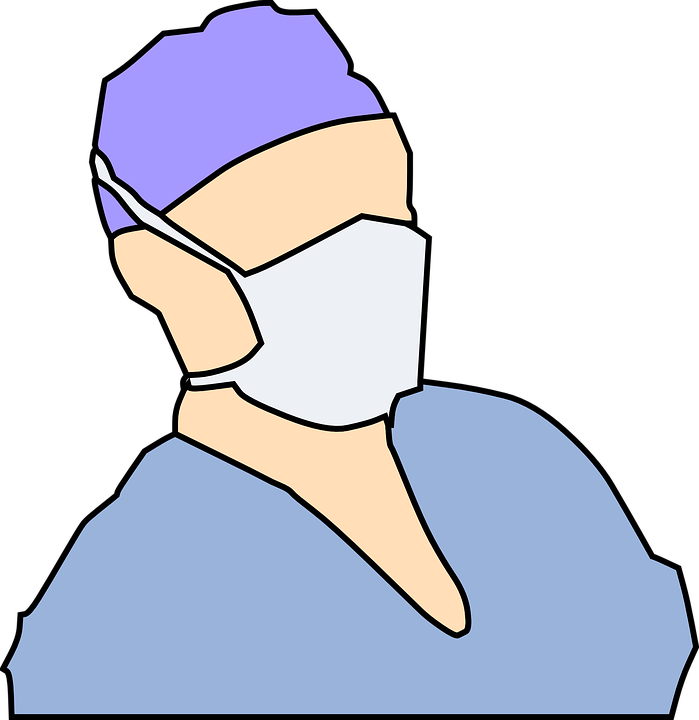 Don’t assume that the person knows what you  look like if you are wearing PPE (eg: a mask), or that the person will feel comfortable speaking to you when they don’t know what you look like.
[Speaker Notes: If the person cannot see your face, try to have a photo of yourself attached onto your clothing (e.g. if you are using personal protective equipment (PPE) like a mask)
Do not assume that the person knows what you look like if you are wearing a PPE (e.g. a mask), or that the person will feel comfortable speaking to you when they don’t know what you look like.]
7. Confirm that they are comfortable speaking with you, e.g. a man might say  “Are you comfortable speaking to me ? If you would like to speak to a woman, I can arrange for my colleague to speak with you instead”
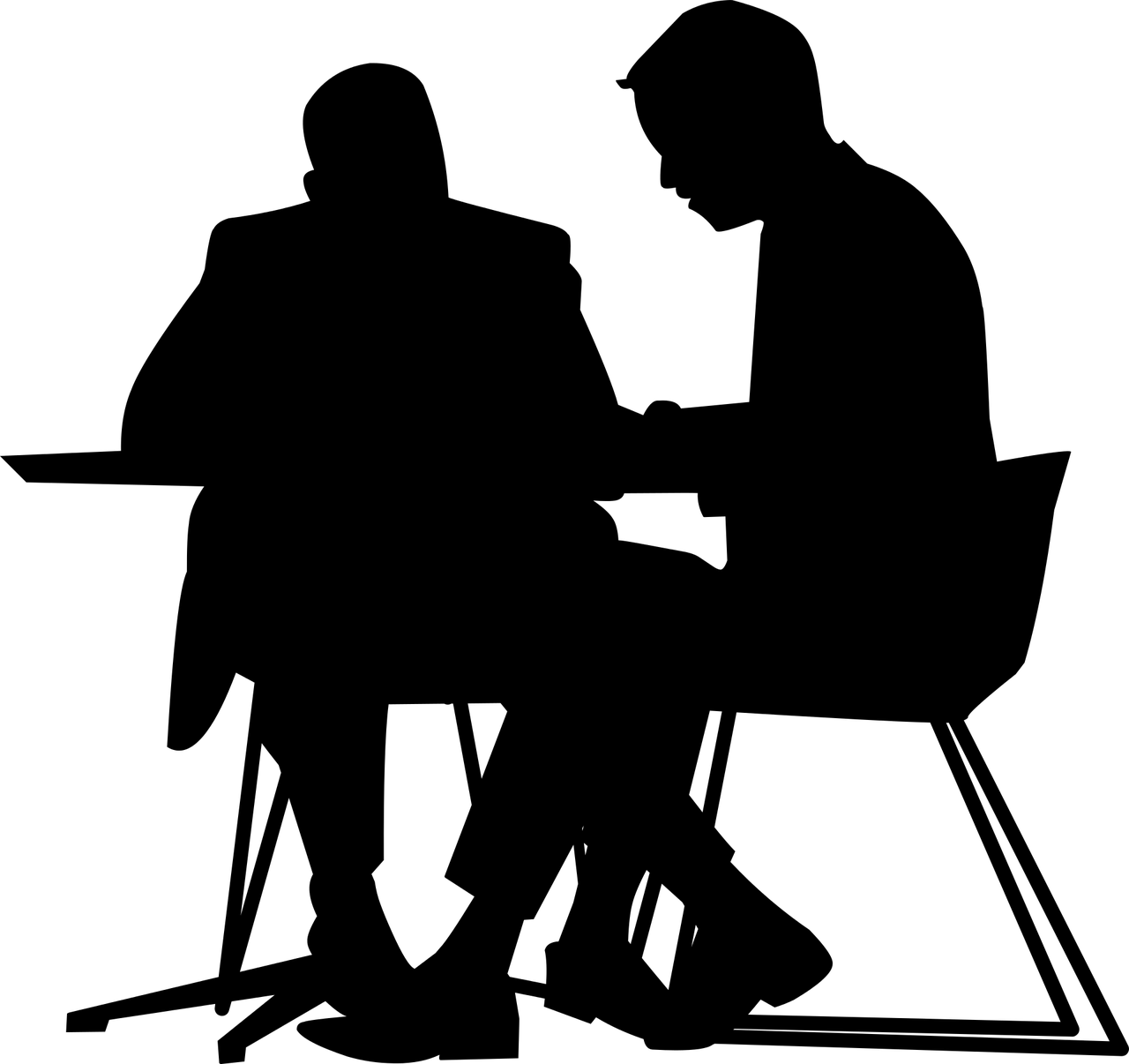 Don’t assume the person is comfortable speaking to you
[Speaker Notes: Ensure that they are comfortable speaking with you, e.g. a man might say  “Are you comfortable speaking to me ? If you would like to speak to a woman, I can arrange for my colleague to speak with you instead”
Don’t assume the person is comfortable speaking to you]
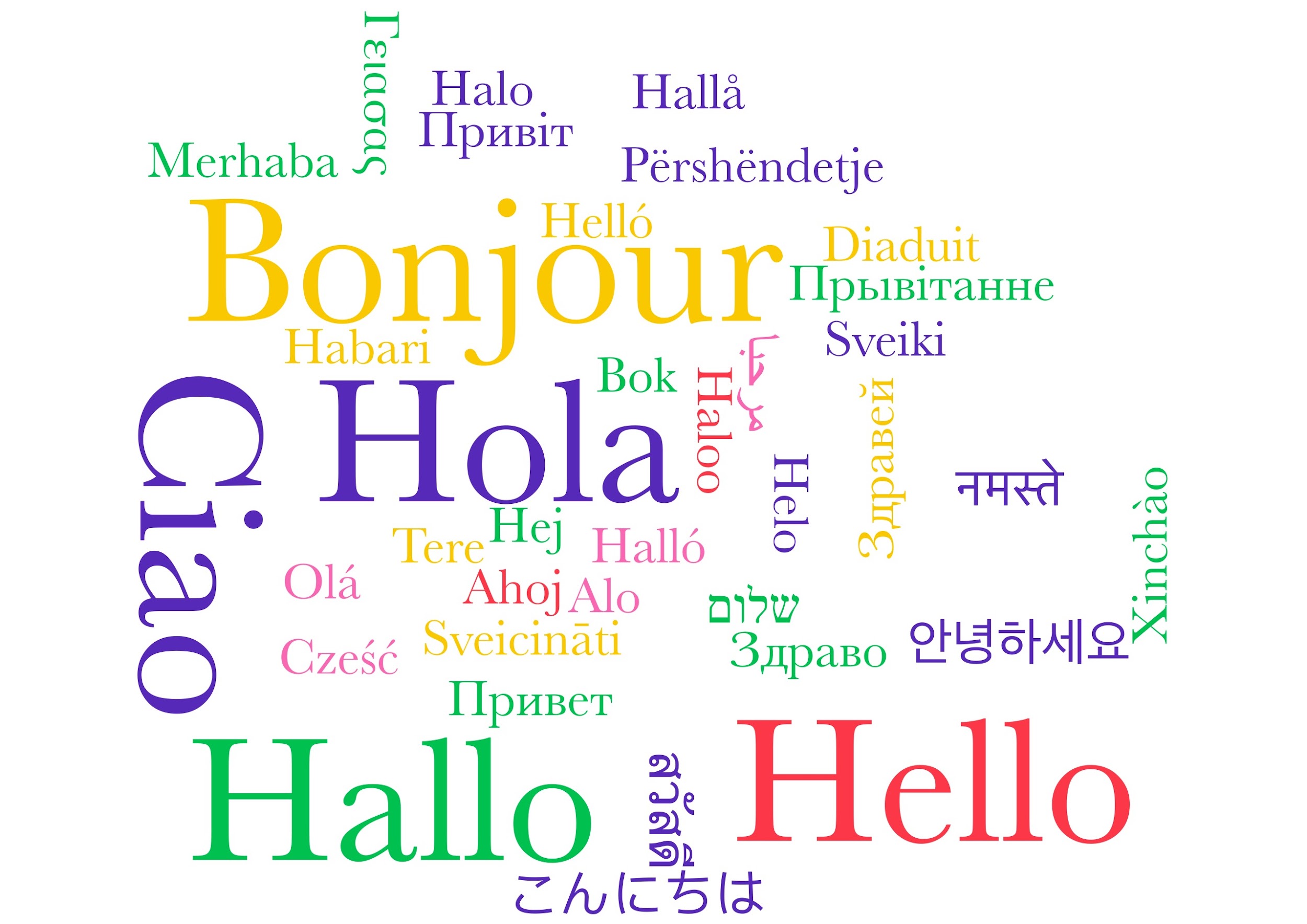 8. If someone speaks a different language from you, try to access an interpreter to support them better  (only use a family member as a last resort if there is no other option available and if doing so request that they interpret everything the person says without omitting details)
Don’t assume that the person speaks the same language as you (prepare ahead by having an interpreter with you when you go into a helping situation)
This Photo by Unknown Author is licensed under CC BY-SA
[Speaker Notes: If someone speaks a different language from you try to access an interpreter to support them better  (only use a family member as a last resort if there is no other option available and if doing so request that they interpret everything the person says without omitting details)

And Don’t assume that the person speaks the same language as you (prepare ahead by having an interpreter with you when you go into a helping situation)]
9. Maintain physical distance to reduce COVID-19 infection and explain why, e.g. meet in a large room, through a screen or over the phone
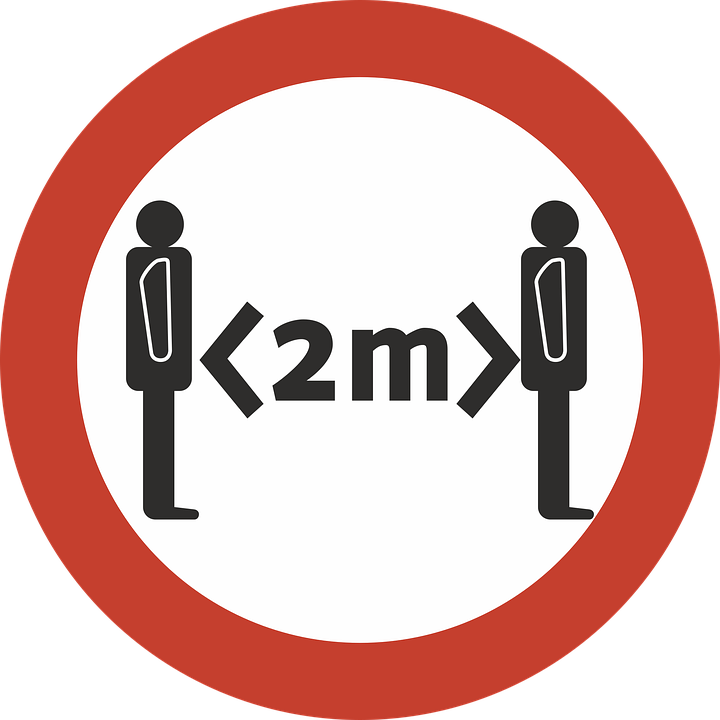 Don’t put yourself or others at risk of COVID-19 infection by ignoring physical distancing rules
[Speaker Notes: Always Maintain physical distance to reduce COVID-19 infection and explain why, e.g. meet in a large room, through a screen or over the phone.
Don’t put yourself or others at risk of COVID-19 infection by ignoring physical distancing rules]
Module 2
2.2 Supportive communication : Learning to listen
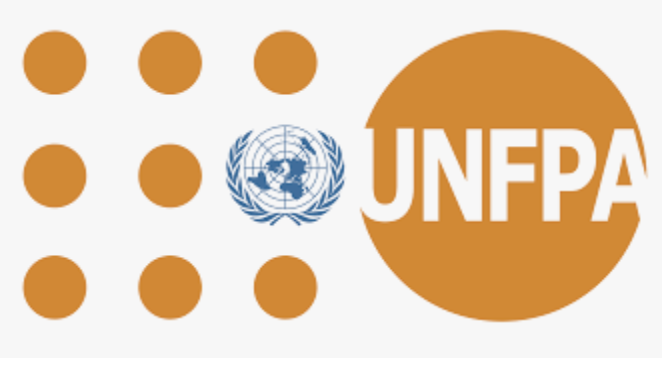 [Speaker Notes: Let us look at how supportive communication can be done through listening.]
Supporting Others with Active Listening
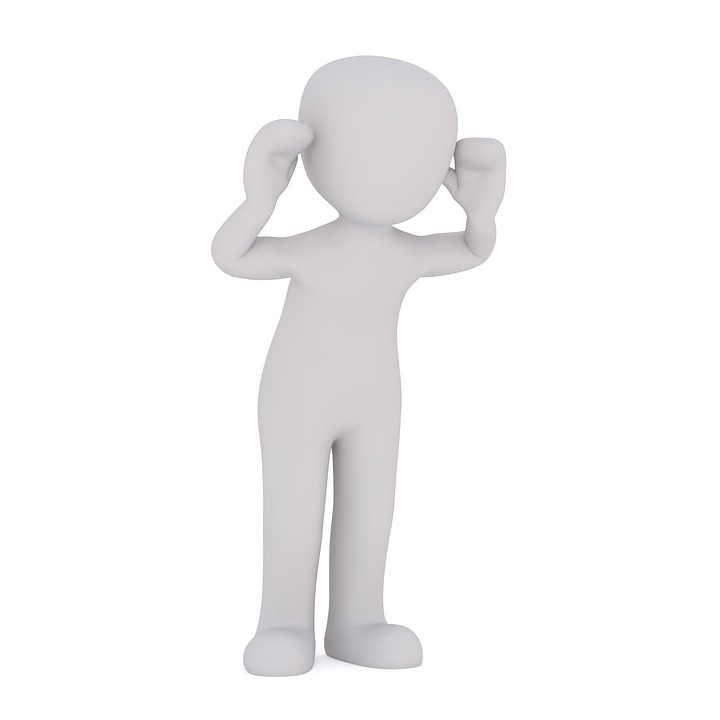 [Speaker Notes: This section will focus on how you can support others through active listening]
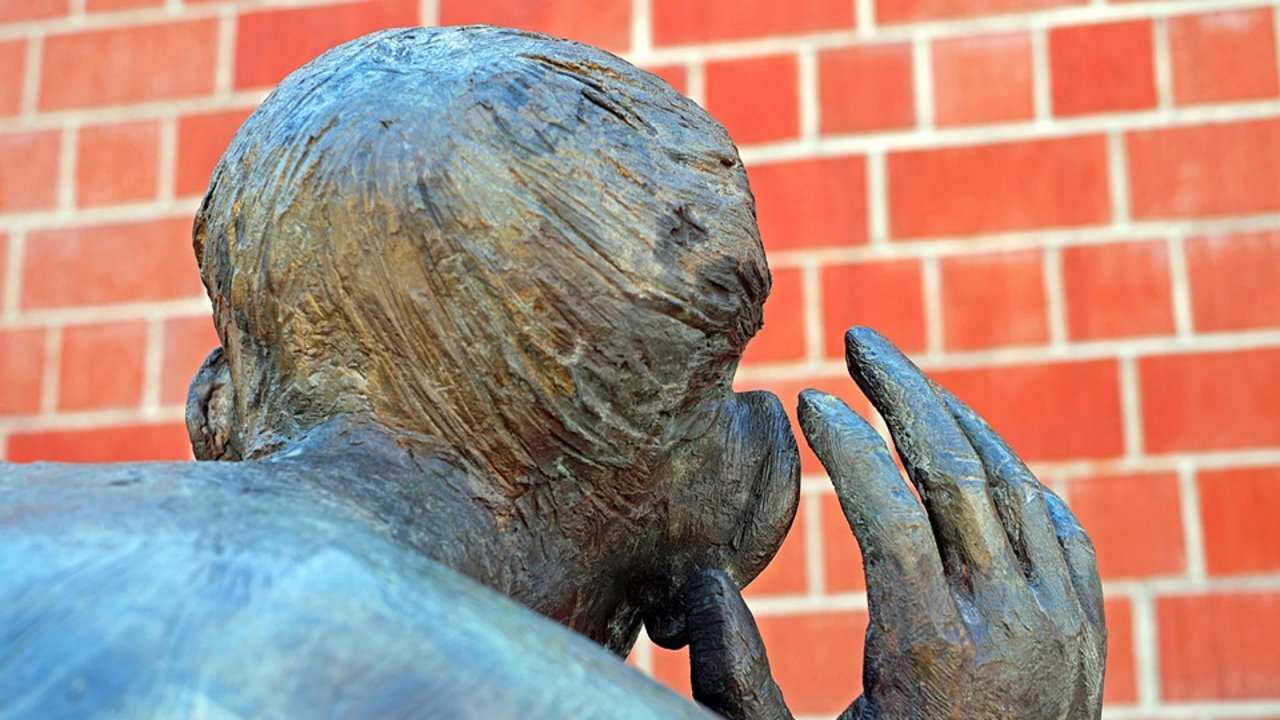 Listening is the most essential part of supportive communication. 

It is important to allow people to speak in their own time and listen carefully so that you can truly understand their situation and needs rather than immediately offer advice. 

This will help them feel calm and you will be able to help in a way that is appropriate and useful to them.
[Speaker Notes: Listening is the most important part of supportive communication. 
When helping someone, you might feel tempted to offer advice immediately, but rather than doing this, allow people to speak in their own time and listen carefully. This way you will be able to truly understand their situation and needs, support them to feel calm and be able to help them in the most effective way.]
Learn to listen
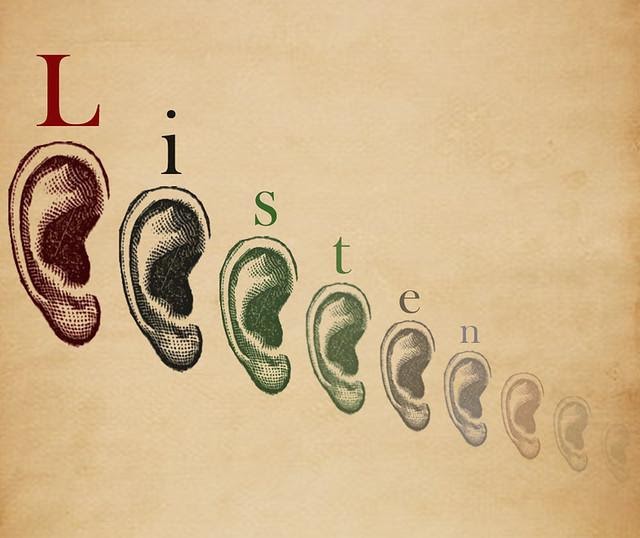 This Photo by Unknown Author is licensed under CC BY
[Speaker Notes: To support someone in distress, you need to learn to listen. And listening is done…..]
by giving the person your undivided attention
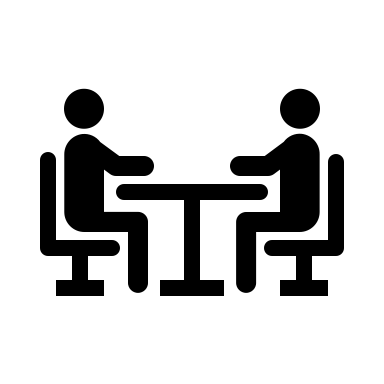 Sometimes you might hear what someone is saying, but not really listen to the person. This is like having the TV on while talking to a friend over the phone. There are times however, when you turn the television off so that you can focus entirely on what your friend is saying to you. This is undivided attention.
When, as a first responder, you use this skill, it helps the distressed person to trust you and allows you to understand their experience.
[Speaker Notes: By giving the person your Undivided Attention
Sometimes you might hear what someone is saying, but not really listen to the person.
A very simple example of this is when you speak to your friend on the phone while the TV is on in the background. You might miss parts of what your friend is saying because your attention is also on the TV. But there are times, perhaps when the conversation is more important, that you turn off the TV to give your full attention to your friend’s story. This is undivided attention. 
As a first responder, when you’re helping someone in distress it is very important that you practise the skill of undivided attention as it will help the person trust you and allow you to understand their experience.]
by truly hearing their concern
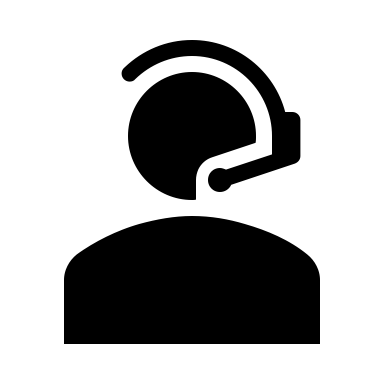 When you support someone, it is important that you pay attention to their concerns and what they’re actually experiencing.  Don’t make assumptions about what their needs might be based on your own experience. 
To really understand what’s going on, it is important that you are patient and listen without judging the person with regard to what they should have done/not done
[Speaker Notes: You also listen by truly hearing their concerns. 
It is important that you pay attention to their concerns and what they are actually expereincing. You should avoid assuming their needs based on your own experience.
To really understand what’s going on, it is important that you are patient and listen without judging the person with regard to what they should have done/not done.]
with care and showing respect and empathy
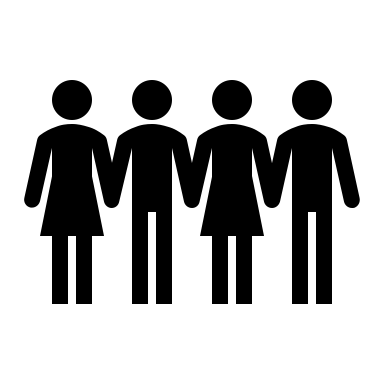 The ability to recognize and understand somebody’s feelings and emotions and to reflect to their emotions and feelings through your own words and actions is called ‘empathy’
 
When you do this, it allows the other person to feel connected as you show them that you understand their emotions. This can help build trust between yourself and the person.
[Speaker Notes: And more importantly, you learn to listen with care, showing respect and being empathetic. 
The ability to recognize and understand somebody’s feelings and emotions, allows oneself to show support to someone in distress. Being able to reflect to their emotions and feelings through your own words and actions is called ‘empathy’
When you put yourself in the other person’s shoes and really understand what that person is feeling, you’re showing care and empathy towards that person. When you do this, it allows the other person to feel connected as you show them that you understand their emotions. This can help build trust between yourself and the person.
As with any other communication skill, this too is one that can be acquired through practice.]
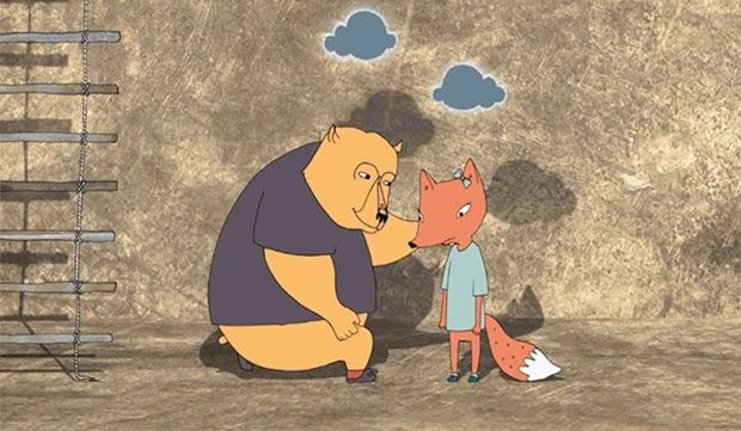 You can show Empathy with both your words and your body language
This Photo by Unknown Author is licensed under CC BY
[Speaker Notes: Empathy can be shown through words and body language. Empathy is the ability to emotionally understand what other people feel, see things from their point of view, and imagine yourself in their place. It permits people to understand the emotions that others are feeling.]
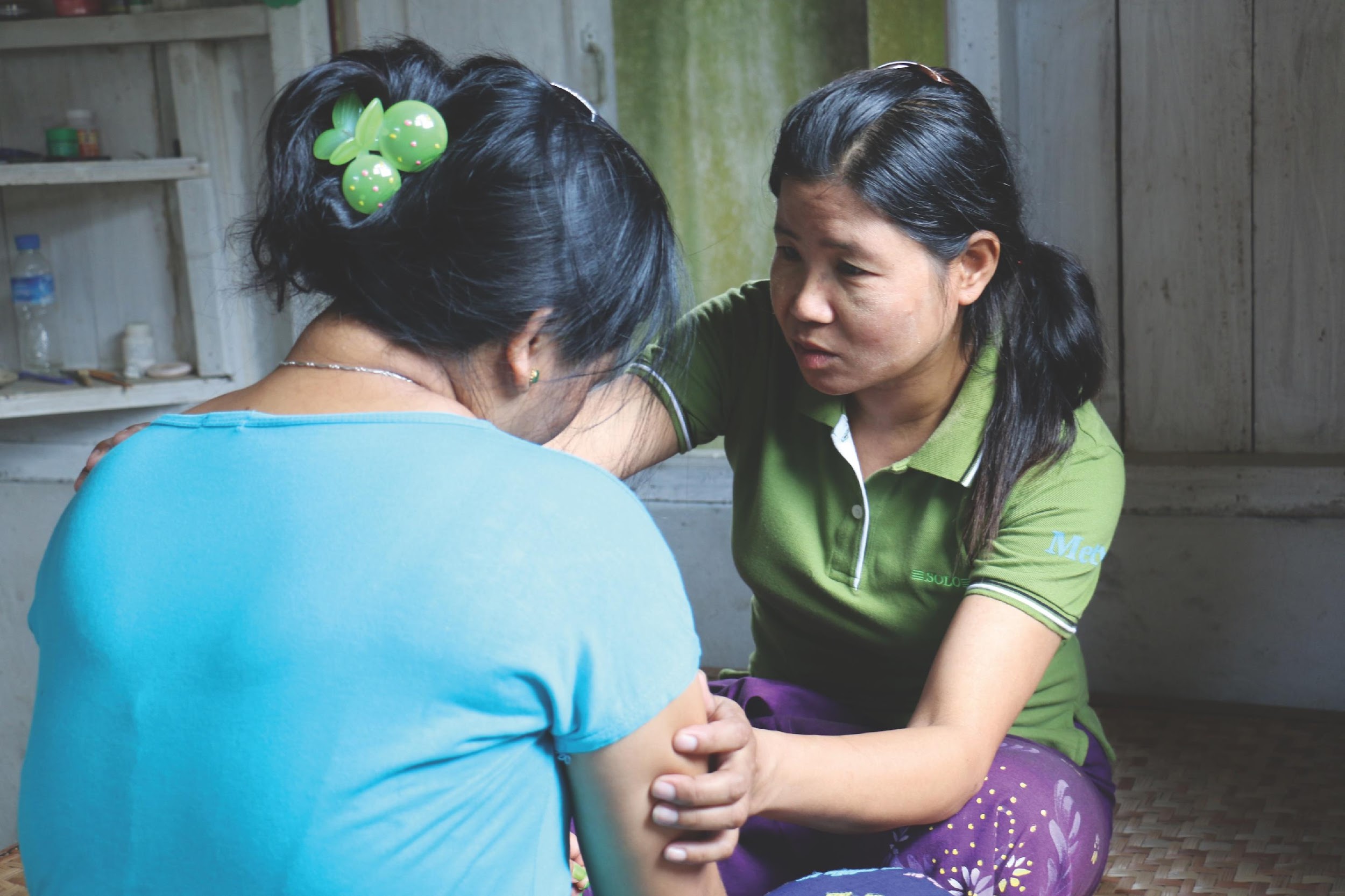 Words
Think of a painful incident when your loved one or friend was crying and upset. 
How did you show that you understand his/her emotions and feelings?
[Speaker Notes: Think of a painful incident when your loved one or friend was crying and upset. 
How did you show that you understand his/her emotions and feelings? This how you may have showed empathy through words.
Showing empathy through words normalizes a person’s thoughts and feelings.]
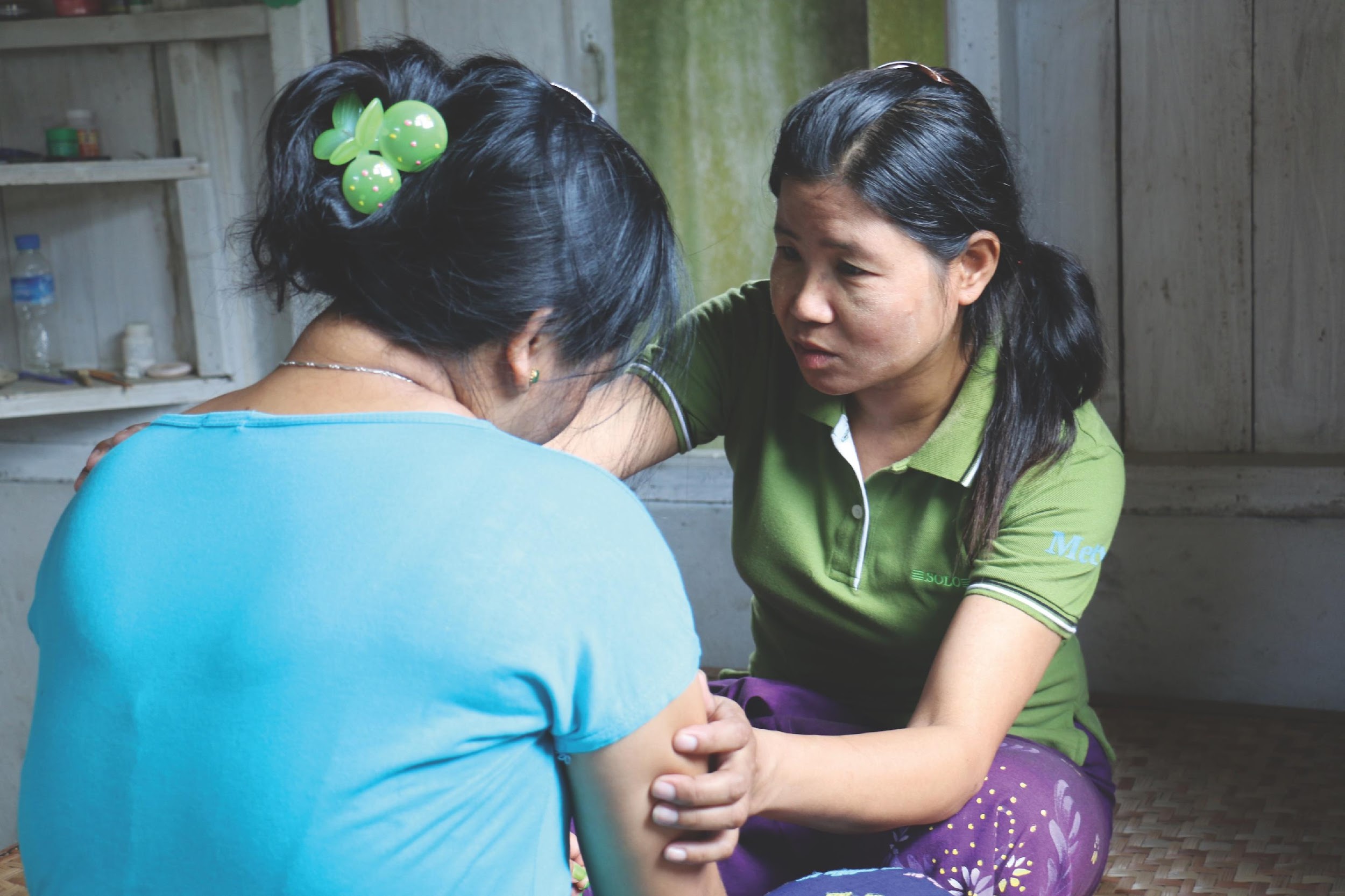 To show empathy through words you can use statements like: 
“I can see that you are ……… (the emotional state they are in) due to ………… (the reason they give) In this situation your reaction is natural and I completely understand it.”
For example: I can see that you’re worried because of your mother’s health.
[Speaker Notes: To show empathy using words,
“I can see that you are ……… (the emotional state they are in) due to ………… (the reason they give)
In this situation your reaction is natural and I completely understand it.”
For example: I can see that you’re worried because of your mother’s health.]
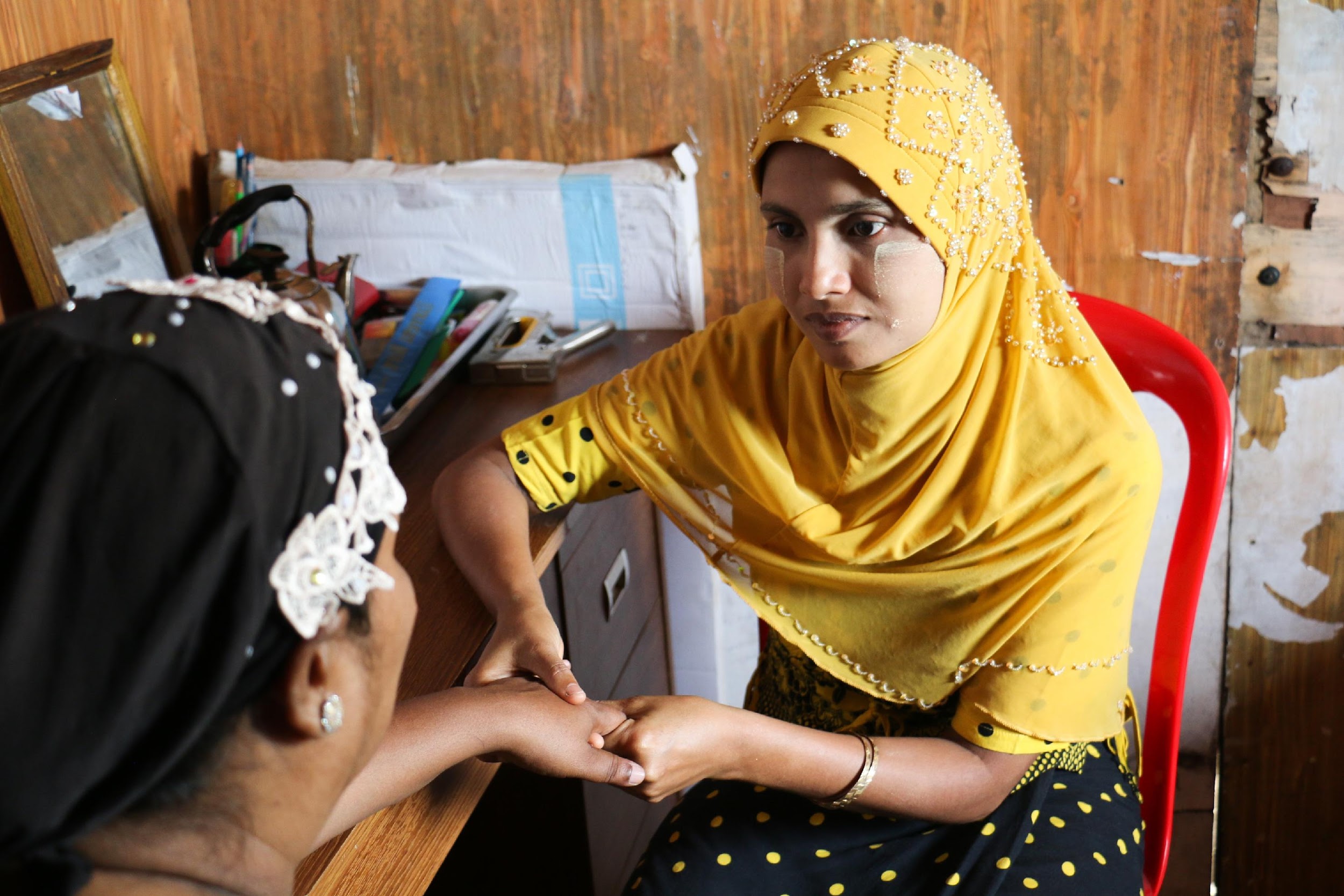 Body Language
Imagine you are feeling really tired and lightheaded after a long day of work. 

How would you feel if someone unexpectedly offered you a glass of water to drink or asked you to take a minute to sit and relax?
[Speaker Notes: How can you show empathy through body language?
Imagine you are feeling really tired and lightheaded after a long day of work. How would you feel if someone unexpectedly offered you a glass of water to drink or asked you to take a minute to sit and relax? 
The person did not have to use words to show that they understood your state of being. They naturally made a gesture which may have helped you feel relaxed.  This is how empathy is shown through body language.]
Have a warm and welcoming  facial expression
To show empathy through your body language you can:
Have better eye contact
Use  gestures that allows the person to feel comfortable (offer a chair to sit or a glass of water to drink)
Use appropriate proximity (be in a closer distance so that you can hear them well)
[Speaker Notes: Now let’s look at a few examples on how to show empathy with body language-
Have a warm and welcoming  facial expression
Have better eye contact
Use  gestures that allows the person to feel comfortable (offer a chair to sit or a glass of water to drink) 
Use appropriate proximity (be in a closer distance so that you can hear them well)]
Active listening is a technique to help you listen well and communicate supportively.
It involves 3 steps
[Speaker Notes: Practicing Active listening will help you to listen well and communicate supportively. 
It can be achieved by following the 3 steps:]
Step 1
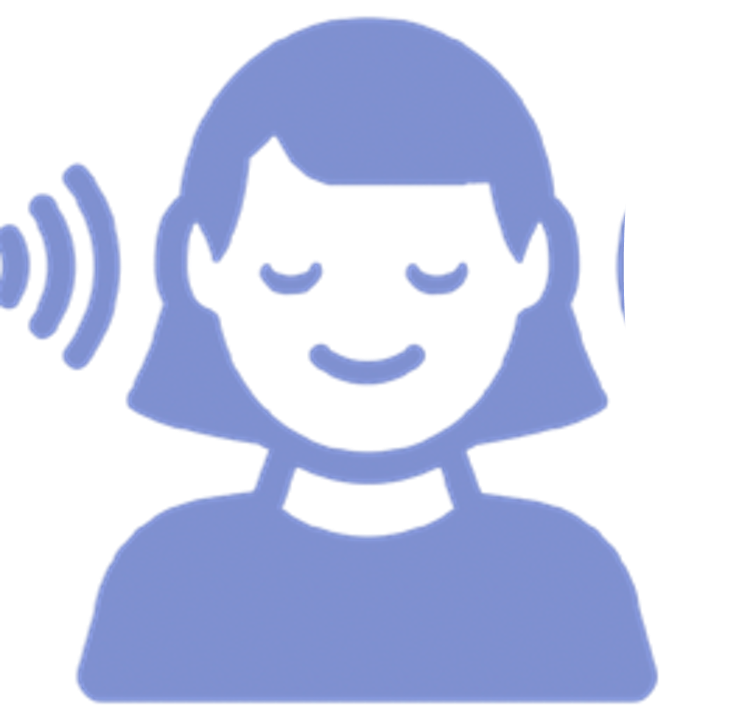 Listen attentively 

Really try to understand the person’s point of view and feelings. 
Let them talk
Block out distractions
Be warm, open and relaxed in the way you present yourself
[Speaker Notes: Firstly, by listening attentively 
Really try to understand the person’s point of view and feelings. 
Let them talk; remain quiet until they have finished. 
Block out distractions – is it noisy around? Can you go somewhere quieter?]
Step 2
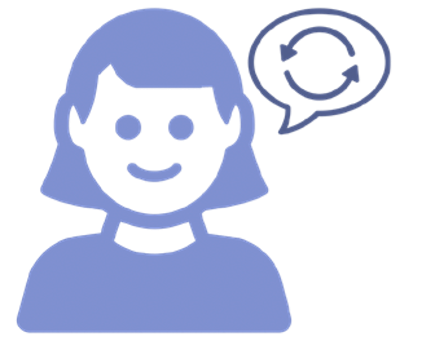 Repeat

Repeat messages and key words the person has said

Ask for clarification if there is something you didn’t understand
[Speaker Notes: Secondly, by repeating what they say.
Repeat messages and key words the person has said, 
e.g. “You say looking after your children while working can be overwhelming.“]
Step 3
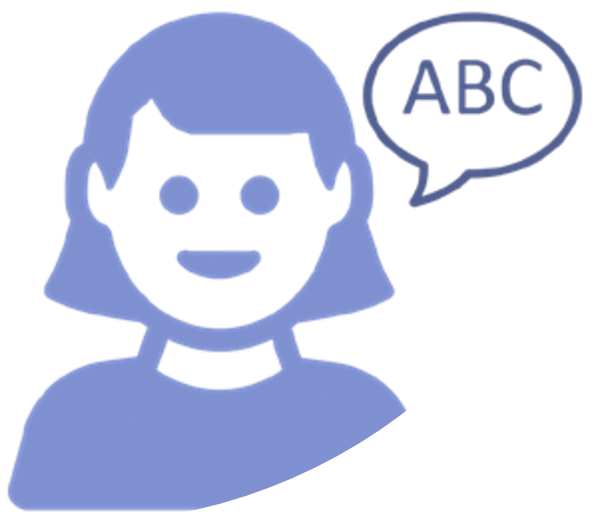 Summarize at the end what you have understood 

Identify and reflect key points you heard the person say, so that they know you have heard them and to be sure you have understood them correctly

Describe what you have heard, rather than interpreting how they feel about the situation

Don’t judge them or their situation.
[Speaker Notes: And finally, by summarizing what you have understood from the conversation.
Identify and reflect key points you heard the person say, so that they know you have heard them and to be sure you have understood them correctly, 
e.g. “From what you have just said, I understand that you are mainly worried about [summarize main concerns they have expressed], is that correct?” 
Describe what you have heard, rather than interpreting how they feel about the situation (e.g. don’t say: “You must feel horrible/devastated”).]
Do remember:
Speak and behave in ways that are appropriate and respectful, according to the person’s culture, age, gender and religion
Allow silences and let the person speak when they are ready
Do not pressure the person to speak if they do not want to
[Speaker Notes: Do keep in mind,
When supporting others in this manner, be sure to speak and behave in ways that are appropriate and respectful, according to the person’s culture, age, gender and religion. 
It is good to allow silences and let the person speak when they are ready. 
Moreover, do not pressure the person to speak if they do not want to]
Module 2
2.3 Supportive communication : Providing remote support
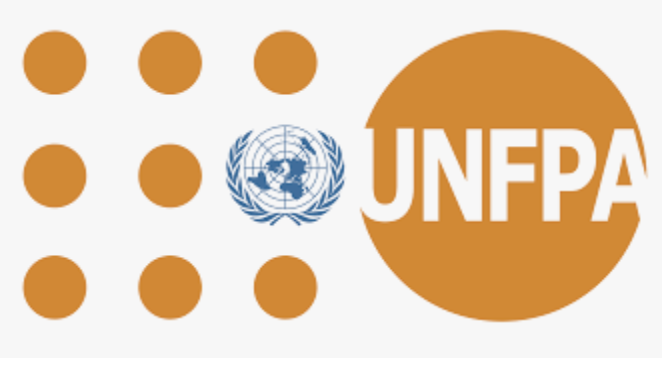 [Speaker Notes: Let us now look at how you can provide support in a remote setting]
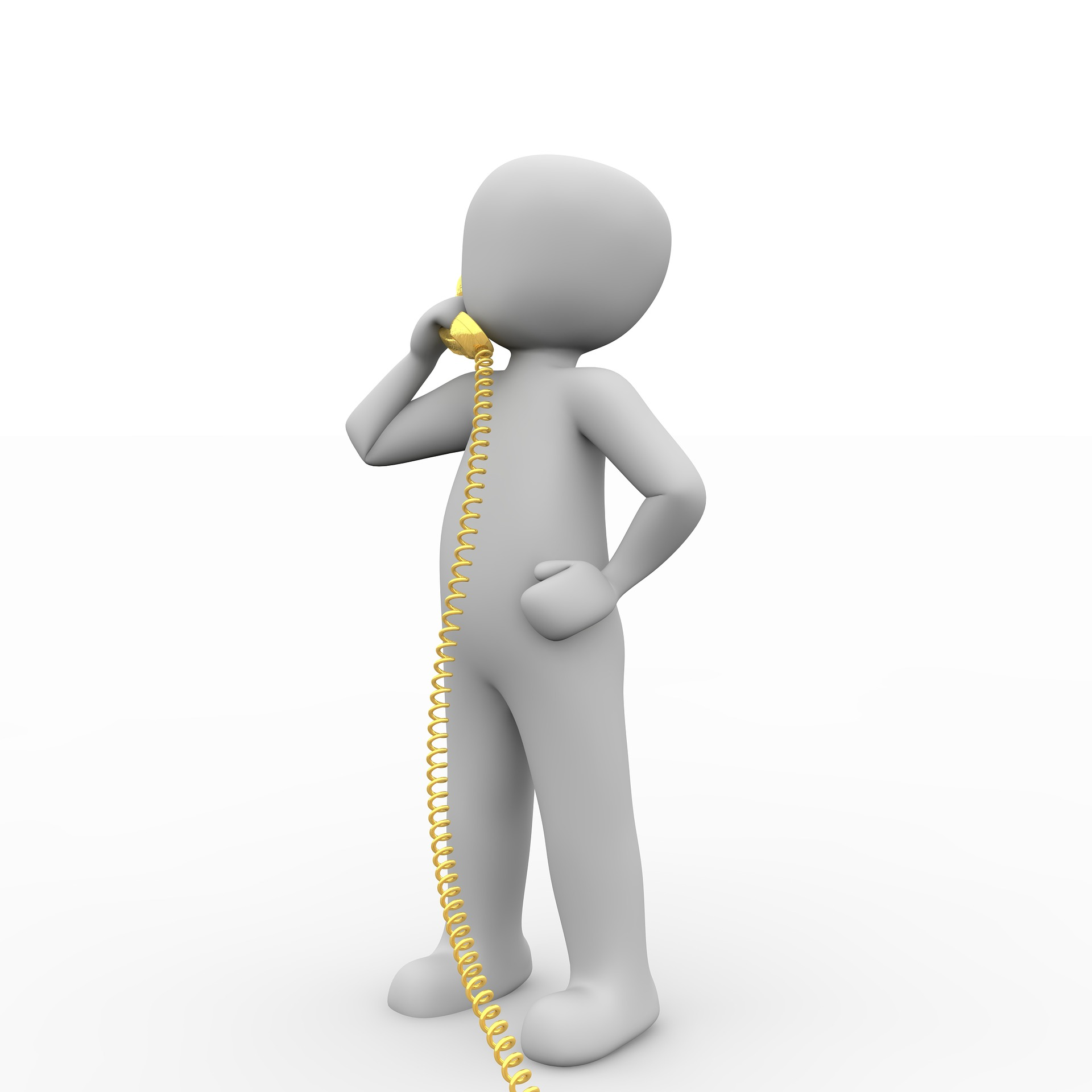 When communicating remotely (e.g. over the telephone)
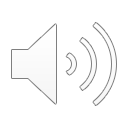 [Speaker Notes: There could be times when you have to support someone remotely (eg: over the telephone). This means that you can’t use body language or facial expressions to convey empathy and understanding. You have to rely entirely on verbal communication. In such a situation it is important to keep in mind certain things and follow these guidelines]
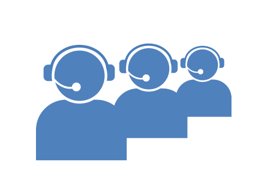 At the start of the call, check the person’s preferred language and, if needed, have an interpreter join the call.During the call if the person says something that isn’t entirely clear, clarify any miscommunications or misunderstandings without assuming you understand what the person is saying 
e.g. “I wasn’t quite sure what you meant when you said... can you explain further?“
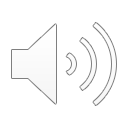 [Speaker Notes: At the start of the call, check the person’s preferred language and, if needed, have an interpreter join the call.
During the call if the person says something that isn’t entirely clear, clarify any miscommunications or misunderstandings without assuming you understand what the person is saying 
e.g. “I wasn’t quite sure what you meant when you said... can you explain further?“]
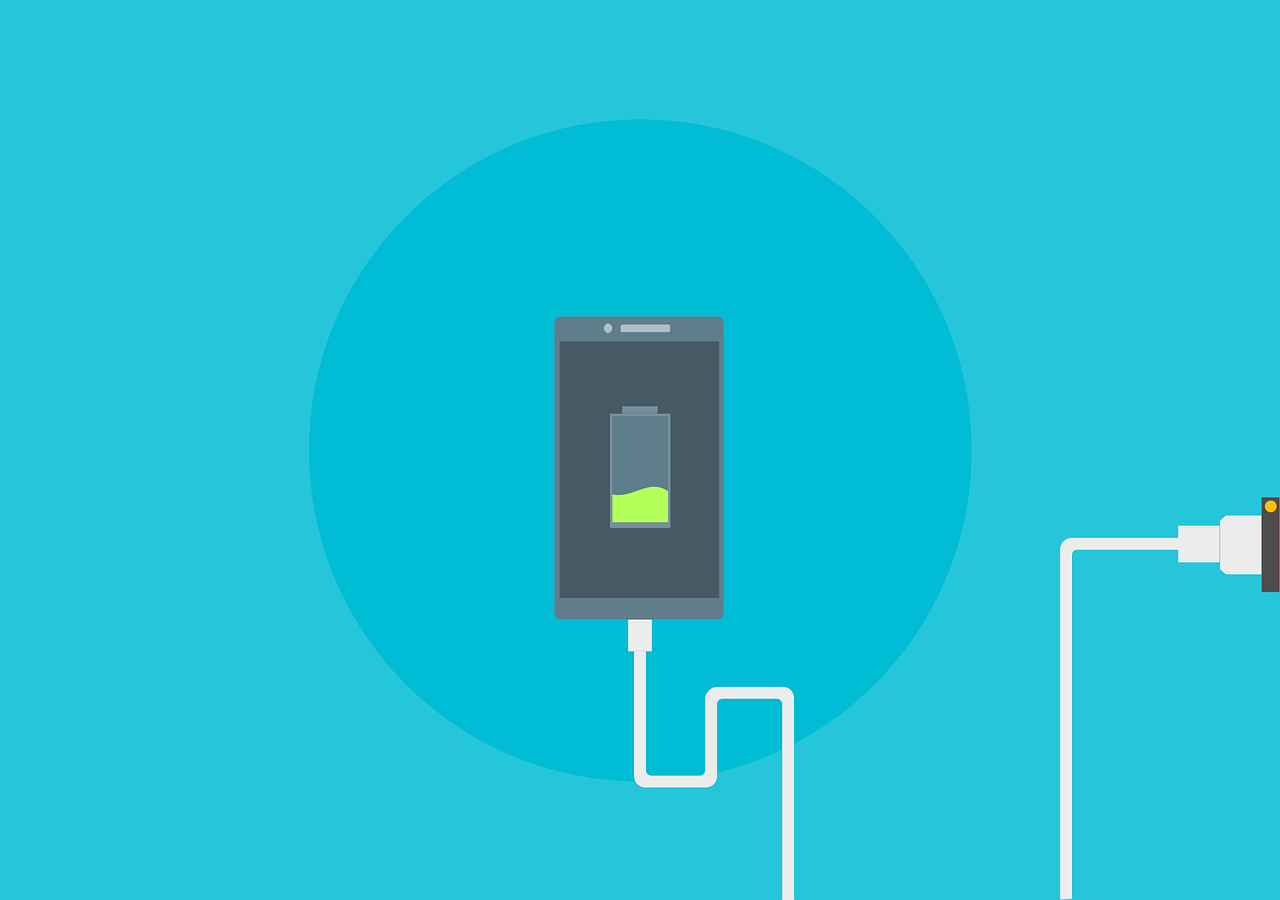 It is always good to prepare yourself and the caller for remote support. 
Ensure they have access to sufficient phone time to have this conversation with you. (eg: phone credit, charged battery).
If they called you first, you could also ensure you save their number with their permission, so that you have a means of calling back if call was to get disconnected and they are unable to call you back.
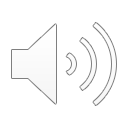 [Speaker Notes: It is always good to prepare yourself and the caller for remote support. 
Ensure they have access to sufficient phone time to have this conversation with you. (eg: phone credit, charged battery). 
If they called you first, you could also ensure you save their number with their permission, so that you have a means of calling back if call was to get disconnected and they are unable to call you back. 

Especially when supporting gender based violence survivors, we need to make sure when to call back with having consent from the survivors. If they suddenly disconnect, it may be because they are not in a safe  situation to continue talking, and it may put them at further risk if we call them back.]
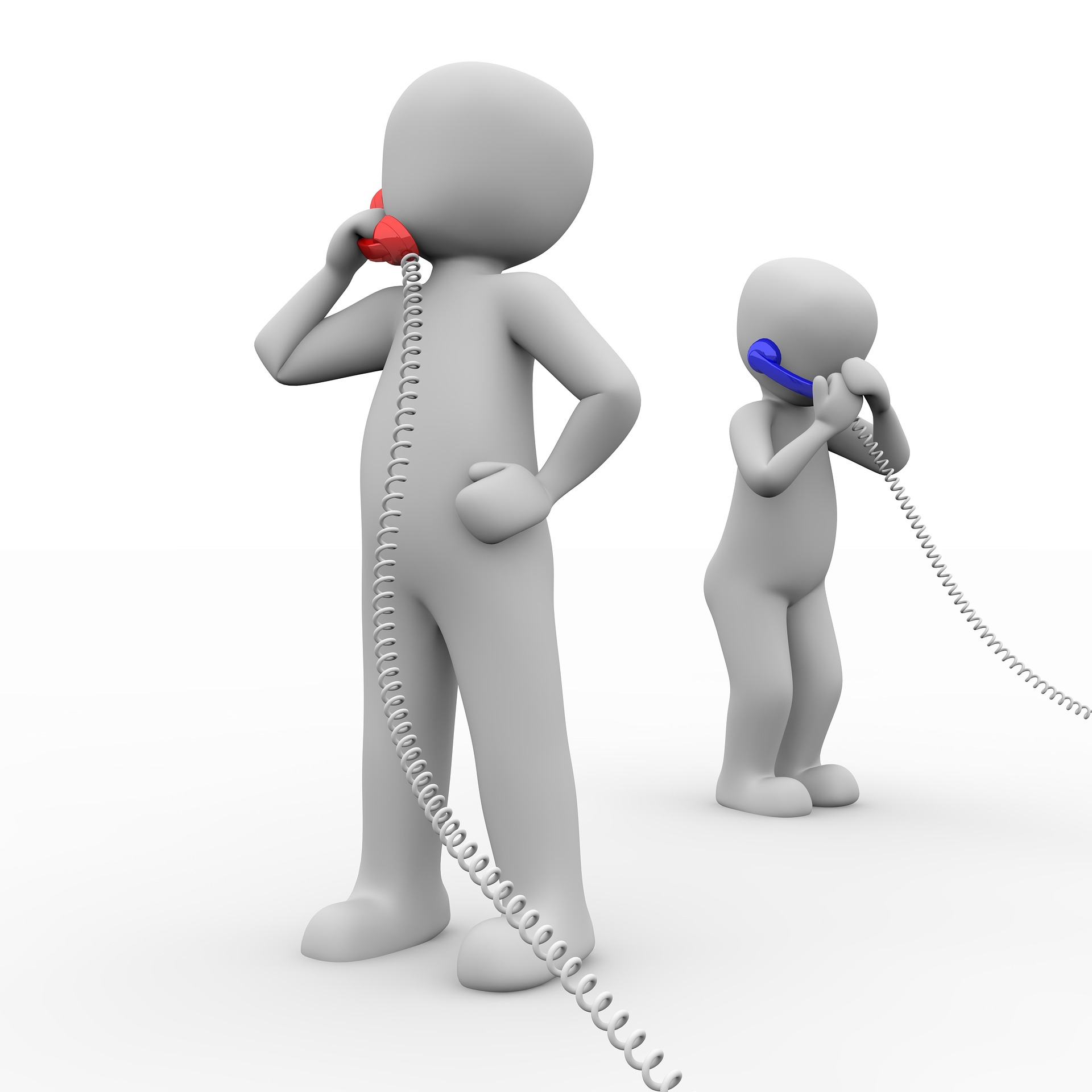 If talking about a sensitive subject, make sure that the person is able to speak, 
e.g. : “I’m calling to speak to you about your health concern. Are you able to speak freely at this time? You can answer simply yes or no.”
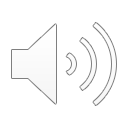 [Speaker Notes: When talking about a sensitive subject, make sure that the person is able to speak, 
e.g. “I’m calling to speak to you about your health concern. Are you able to speak freely at this time? You can answer simply yes or no.”]
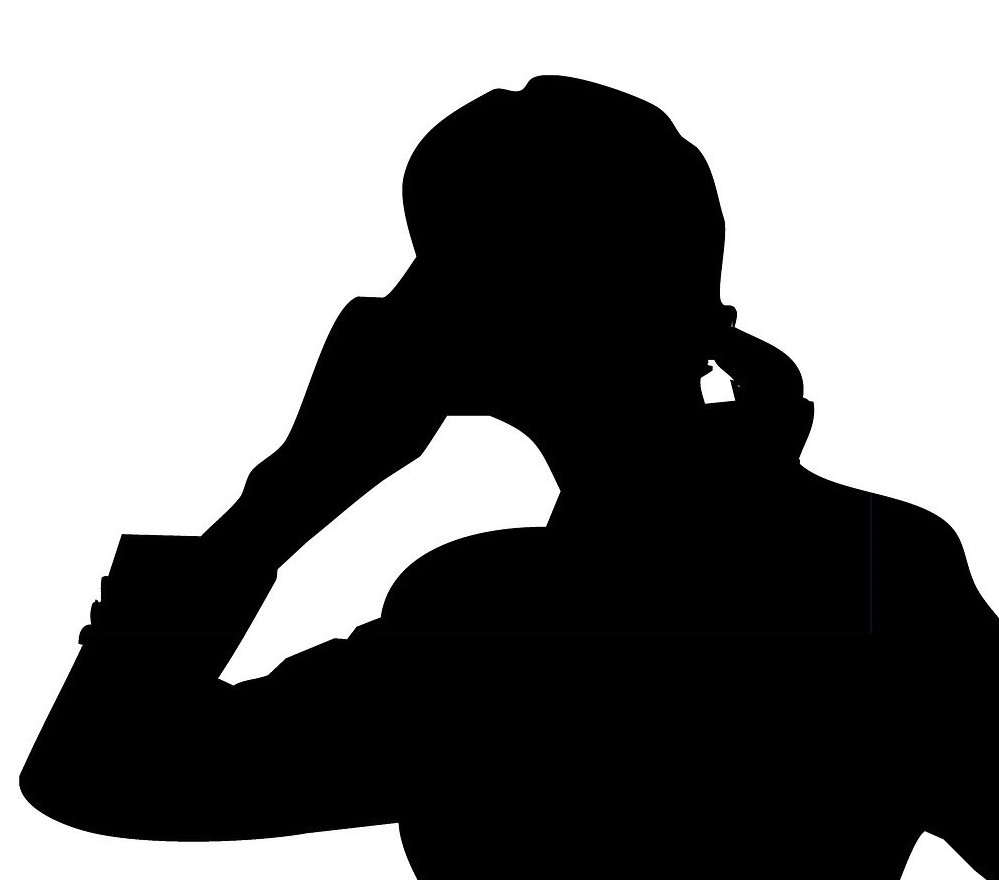 Try to minimize disruptions, e.g. “I am having trouble hearing you, would it be possible for you to move to a quieter area?” Make sure that you are in a quiet area when calling others.
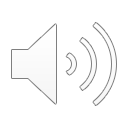 [Speaker Notes: Try to minimize disruptions, e.g. “I am having trouble hearing you, would it be possible for you to move to a quieter area?” Make sure that you are in a quiet area when calling others.]
In the absence of face-to-face communication, you can use non-verbal communication skills to express understanding and empathy. 
You could change the tone of your voice for greater emphasis or use upward inflection when you want to ask a question. 
Pay attention to the non-verbal cues of the other person, such as
Long silence
Speaking faster or in a louder voice
Which could indicate what they are feeling.
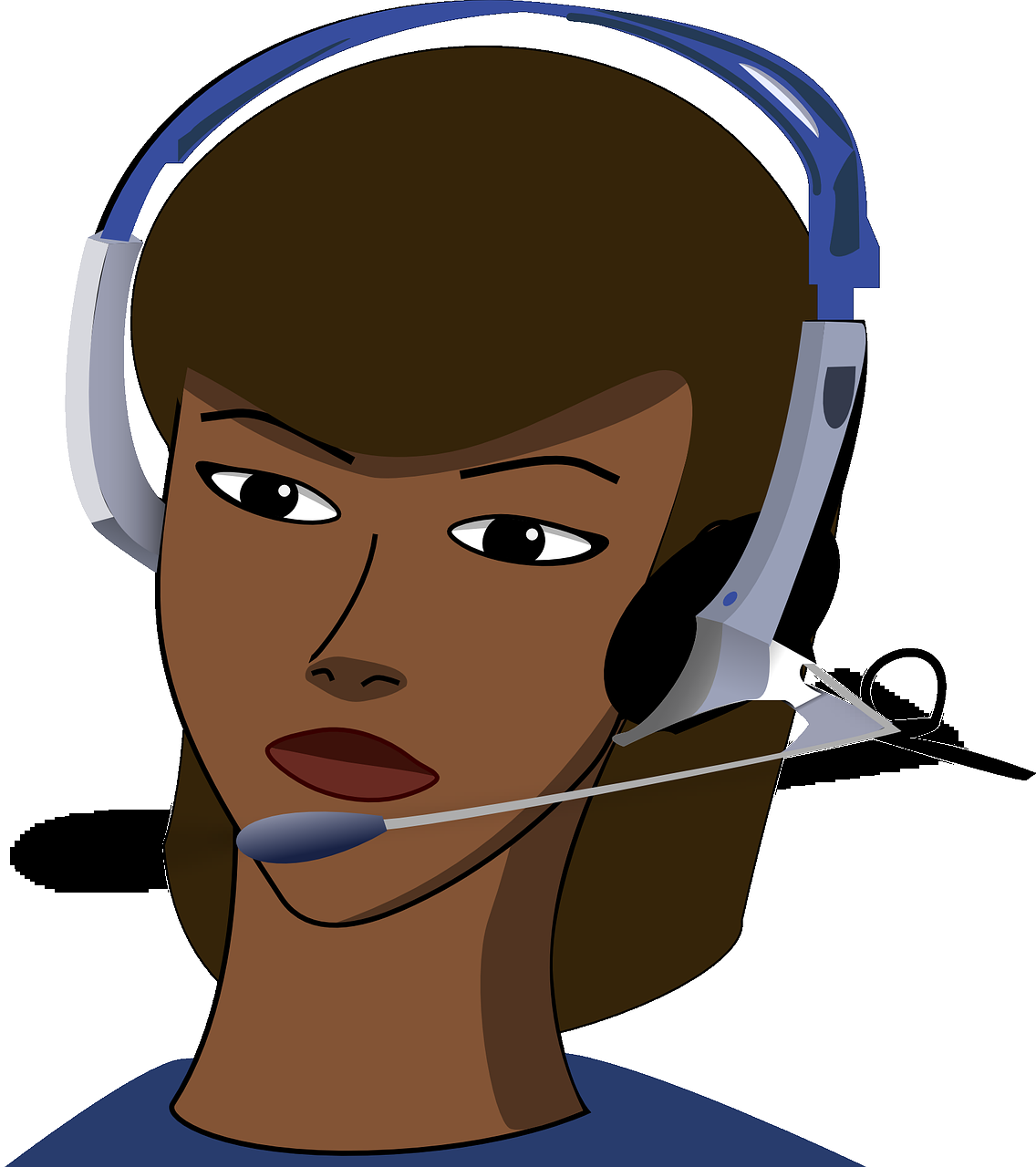 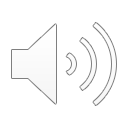 [Speaker Notes: In the absence of face-to-face communication, you can use non-verbal communication skills to express understanding and empathy. 
For instance, you could change the tone of your voice for greater emphasis or use upward inflection when you want to ask a question. 
Pay attention to the non-verbal cues of the other person, such as 
long silences
speaking faster or in a louder voice
 which could indicate what they are feeling.]
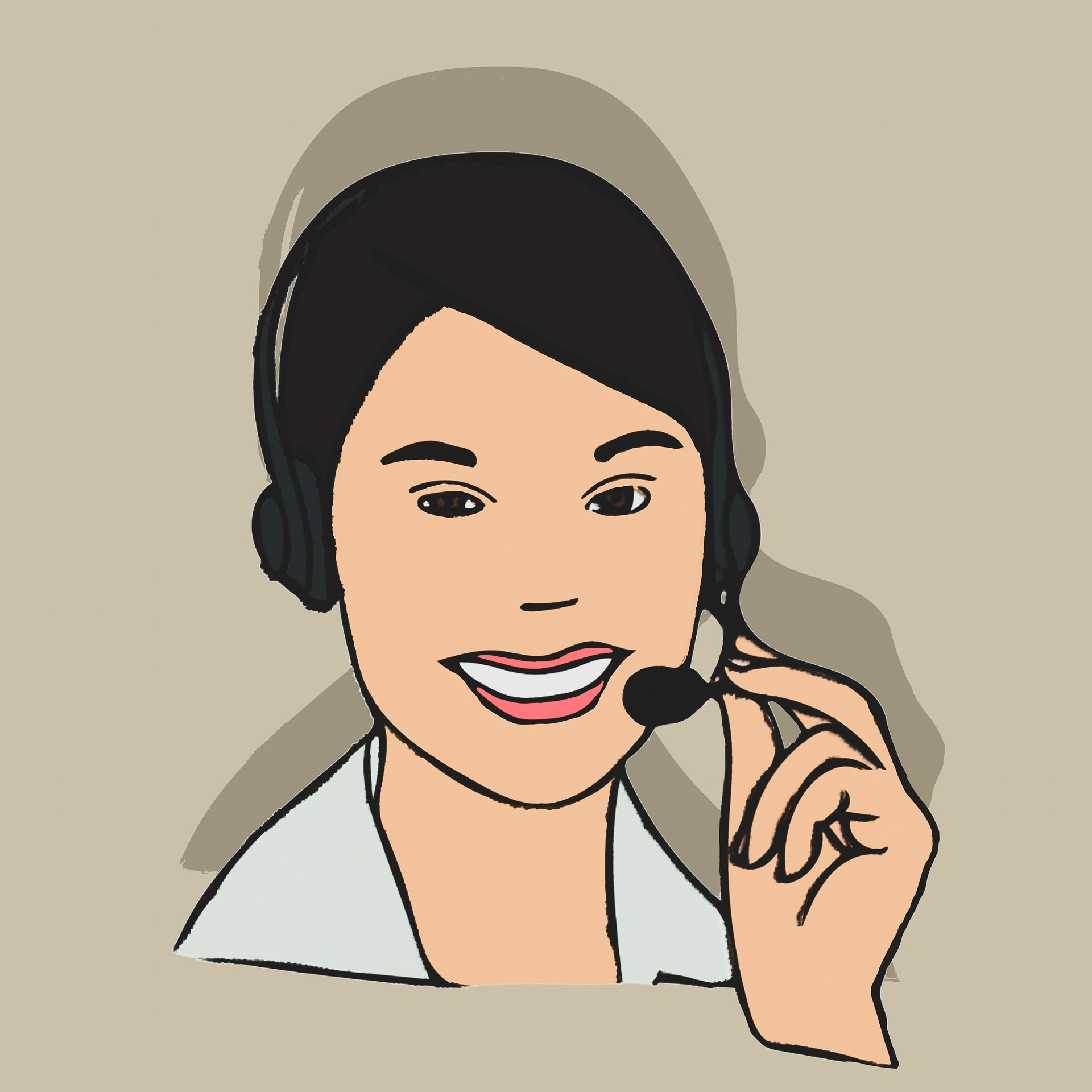 Allow for pauses when the person stays silent. 
Make helpful comments to normalize silence such as “It’s ok, take your time”, “I’m here when you want to talk”, etc.
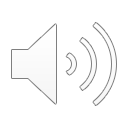 [Speaker Notes: Allow for pauses when the person stays silent. 
Make helpful comments to normalize silence such as “It’s ok, take your time”, “I’m here when you want to talk”, etc.]
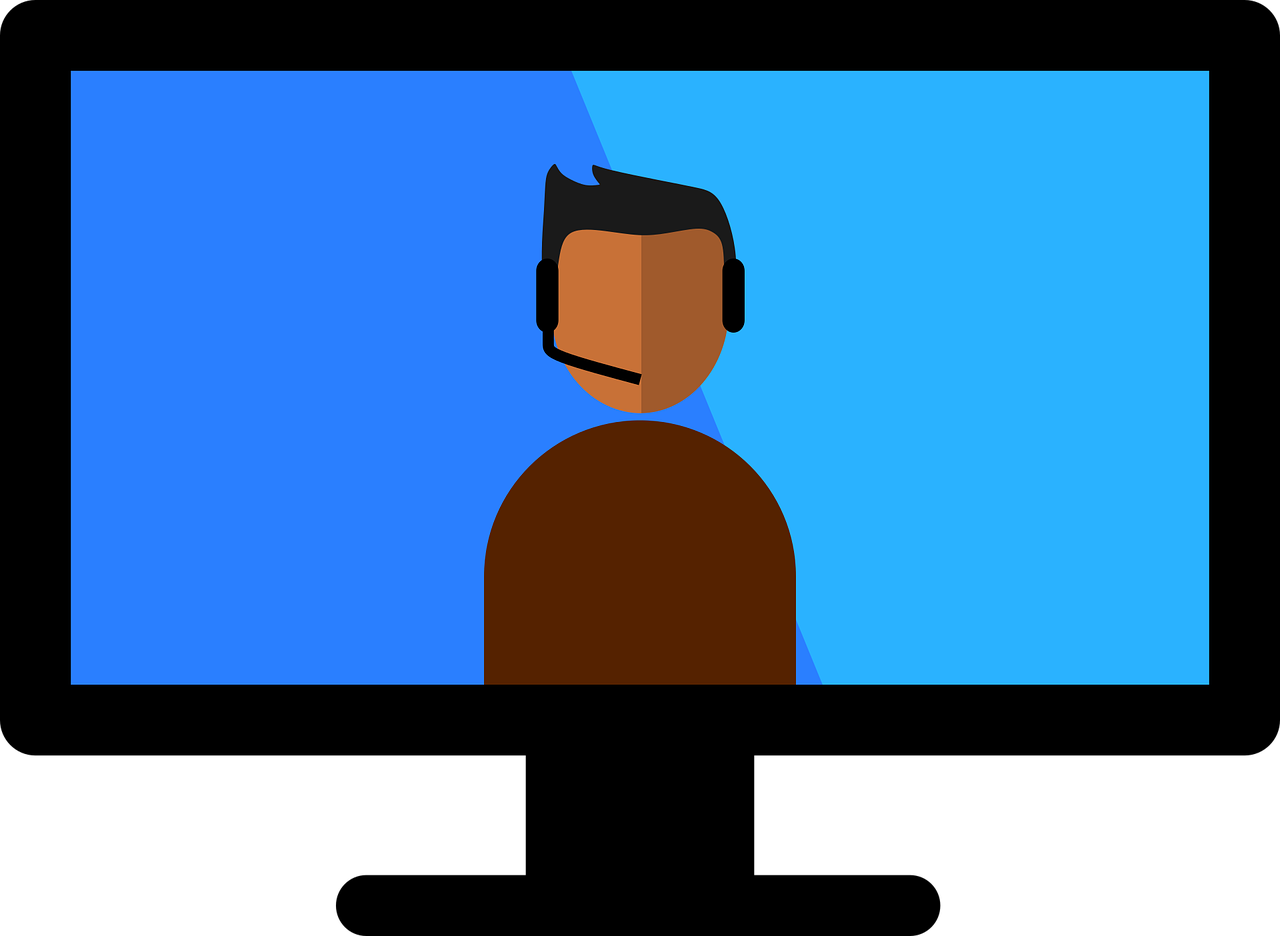 If possible, support the person to both see and hear you when talking. 
By seeing the person you can be more expressive through your body language, which may allow the person to feel a little better
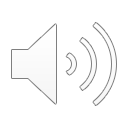 [Speaker Notes: If possible, support the person to both see and hear you when talking. By seeing the person you can be more expressive through your body language, which may allow the person to feel a little better
For example, if there is a window, speak to them on the phone outside their window so they can see you, or if it is available you can try to use video calling software.]
Case Study
Basic Psychosocial Skills
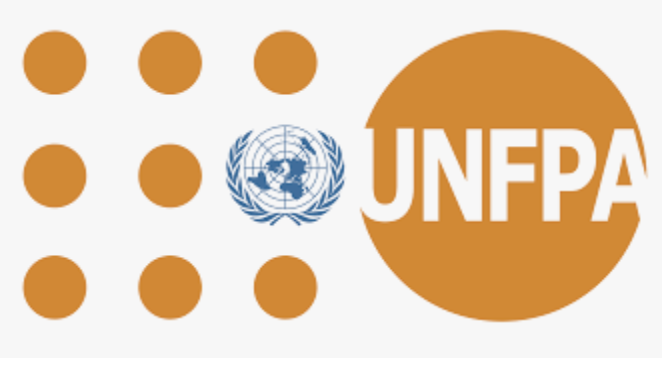 Let us have a look on how Ei Phyu supports someone remotely
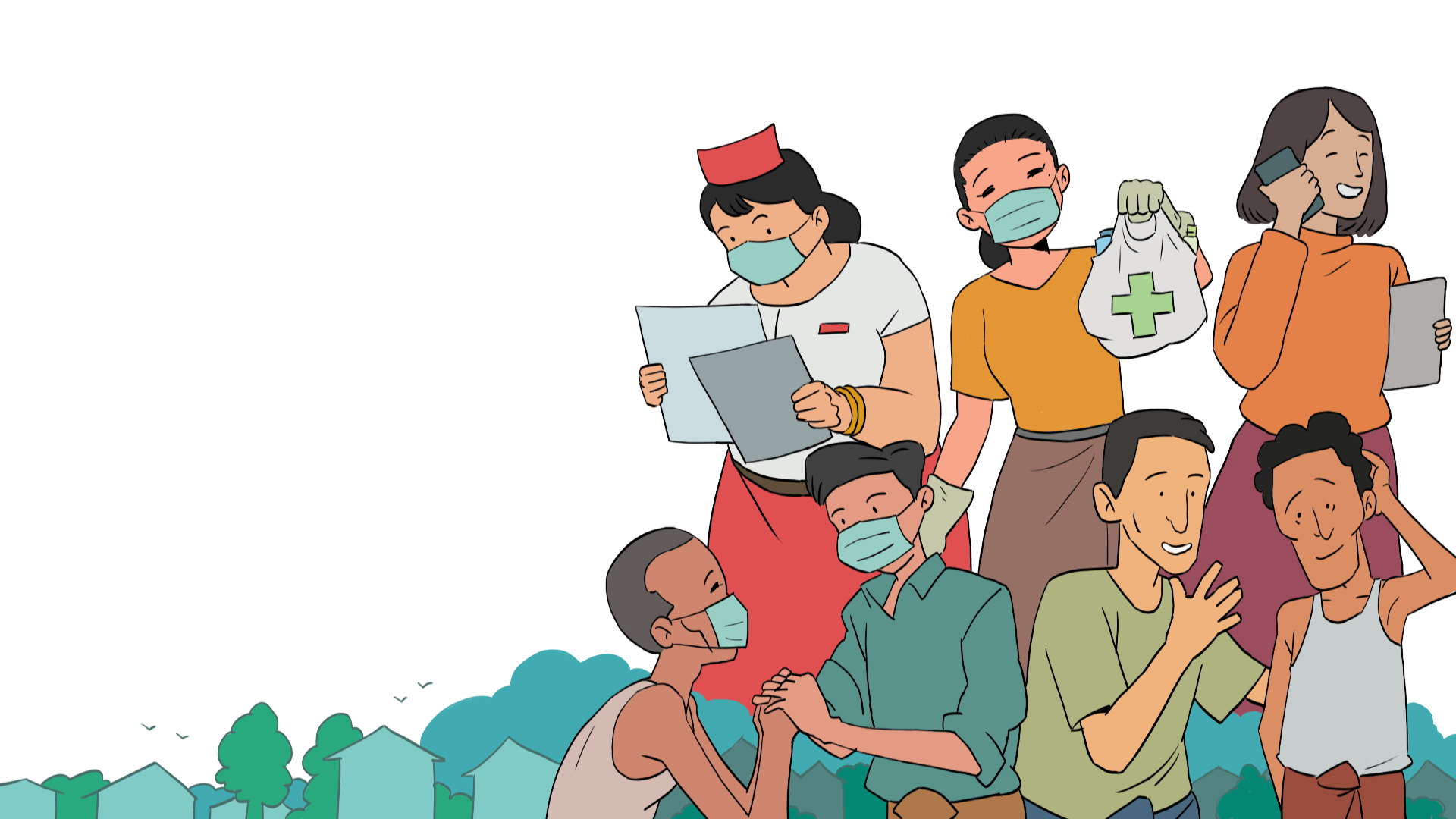 [Speaker Notes: Let us have a look on how Ei Phyu supports someone remotely]
[Speaker Notes: Ei Phyu is working for an NGO that supports people with cash assistance. Ei Phyu is getting a call for support from Mar Mar Soe. 
She was able to use active listening to support Mar Mar Soe:Mar Mar Soe: Hi, I need assistance with the monthly allowance, my parents are really old and I’m scared to go out (sobs)Ei Phyu: It’s okay, take your time. It sounds like you are worried [10 seconds of silence]Mar Mar Soe: : Okay, I am here. Yes, thank you. it’s so hard – I can’t believe this has happened.Ei Phyu: I can hear how upsetting this is for you. Mar Mar Soe: I just don’t want this to be real.Ei Phyu: Mmhmm, I am here, listening.Mar Mar Soe: I am the only one who can go out as they are really old, but I also fear catching the virus if I go out and we are in desperate need of supportEi Phyu: It sounds like you are scared of putting your parents lives in dangerMar Mar Soe: Yes, because I do not want to lose them in this situationEi Phyu: I am hearing that you care for them Mar Mar Soe: Yes, I will take whatever it takes to protect themEi Phyu: Of course, I am happy to support you with thatMar Mar Soe: Thank you so much for your words, how can we get the monthly allowance without getting out and possibly being exposed to the virus?]
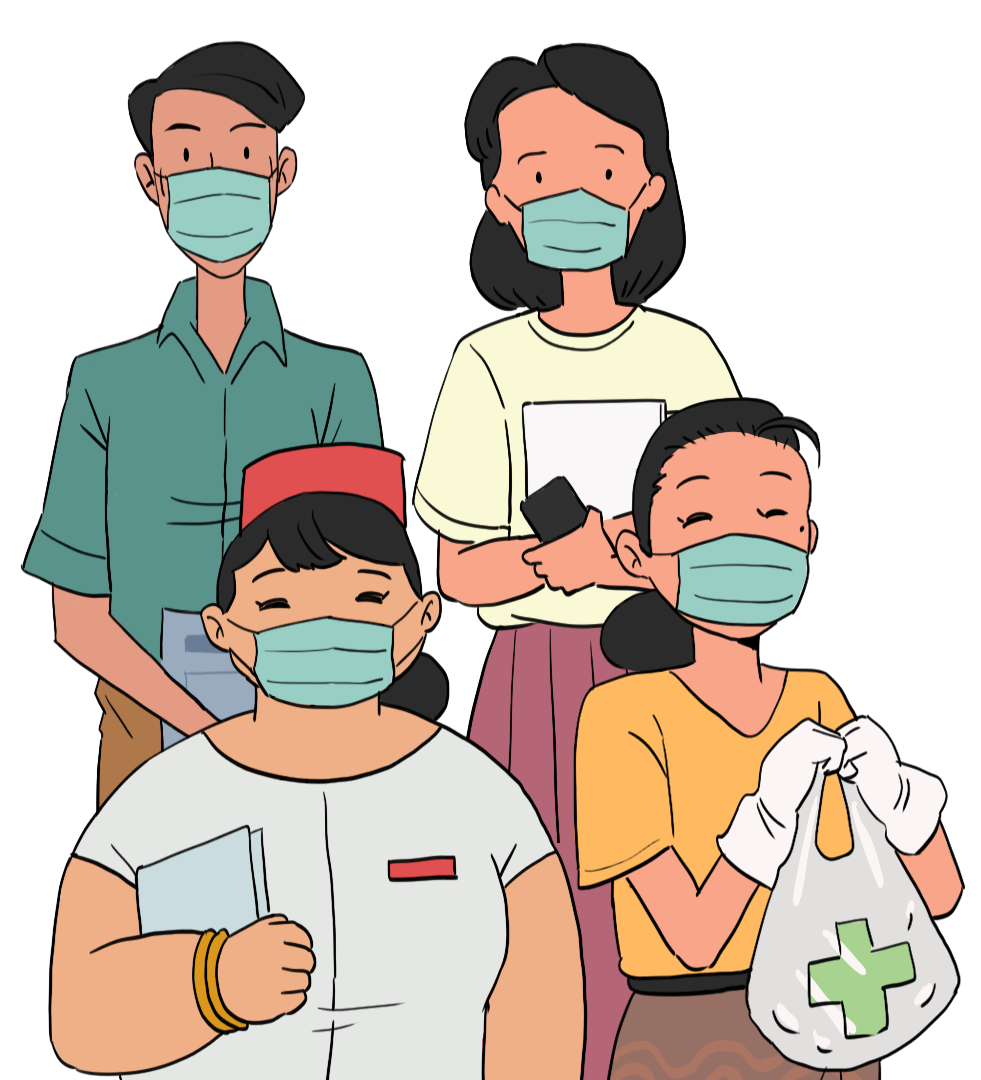 Case Study
Basic Psychosocial Skills +
[Speaker Notes: Here is Sar Sar, a nurse. Lets look at her scenario on how she uses supportive communication skills]
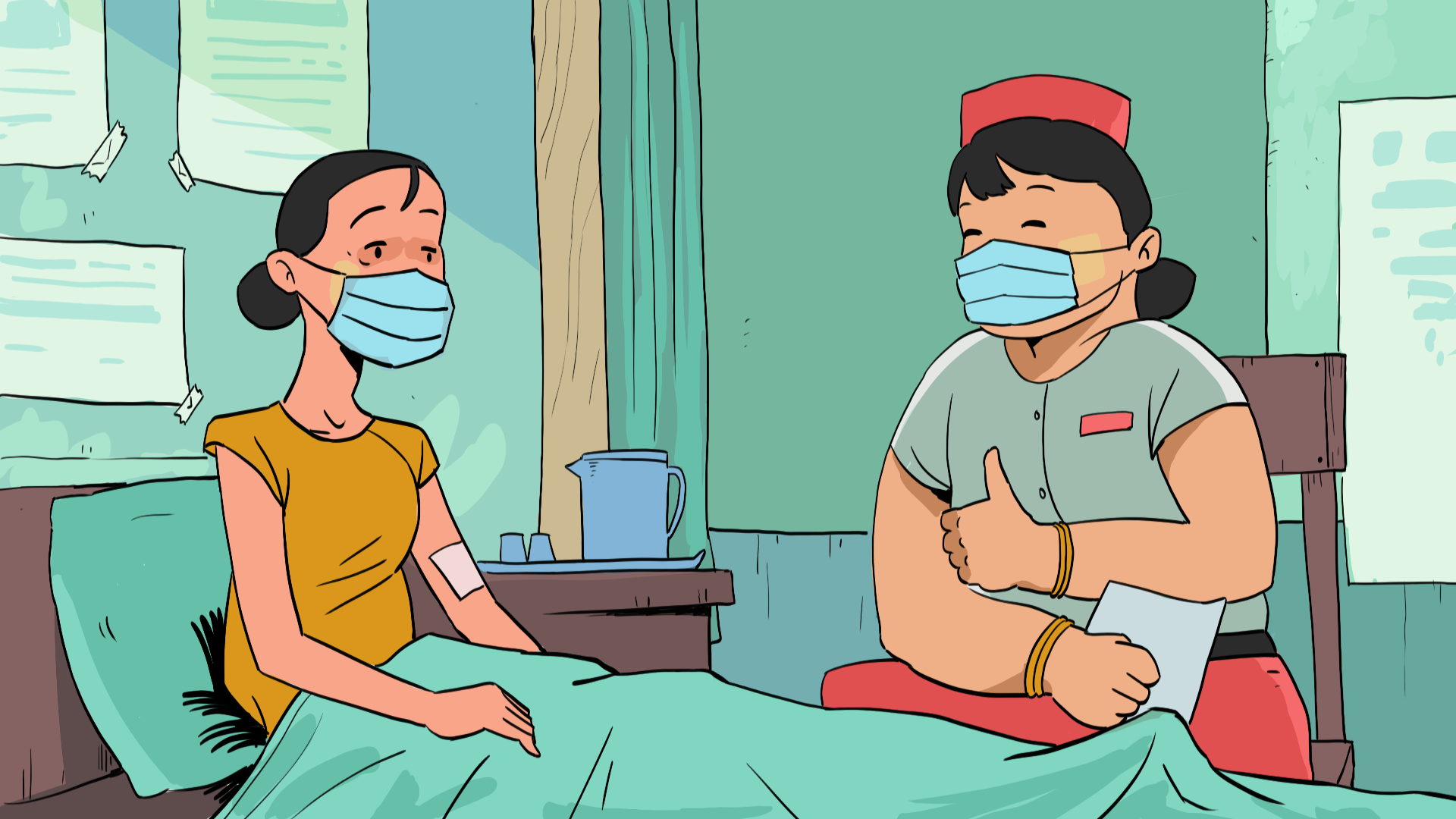 [Speaker Notes: Sar Sar is a nurse working in a community health centre. One of her patients, Lai, has COVID-19. Lai tells Sar Sar that she misses her family, and is scared that she may become more unwell. Sar Sar puts down her notepad to show she is giving Lai attention, sits down and looks Lai in the eye as she speaks. Sar Sar nods her head and says “This is such a tough situation”, “I can understand that you miss your family”, “It must be hard not being able to see them”. 
Later, Lai tells Sar Sar, “Thank you for listening, I no longer feel alone as you gave me your time and attention.”]
Module 2 Complete
Next: Module 3
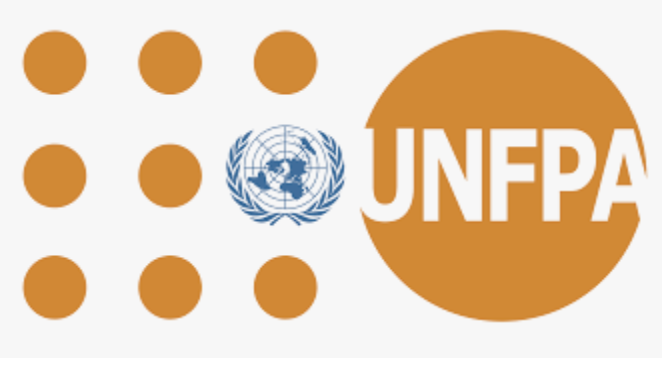 [Speaker Notes: Thank you! You have completed module 2 of Basic Psychosocial skills+ for frontline workers in Myanmar. In this module we discussed ‘Supportive Communication in Everyday Interactions’. We looked at what supportive communication is and how you as a frontline worker can use these skills in your everyday interactions. We hope you have enjoyed this module. Please take the evaluation for module 2 and then continue to module 3.]